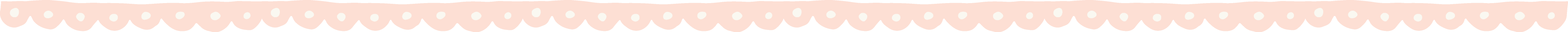 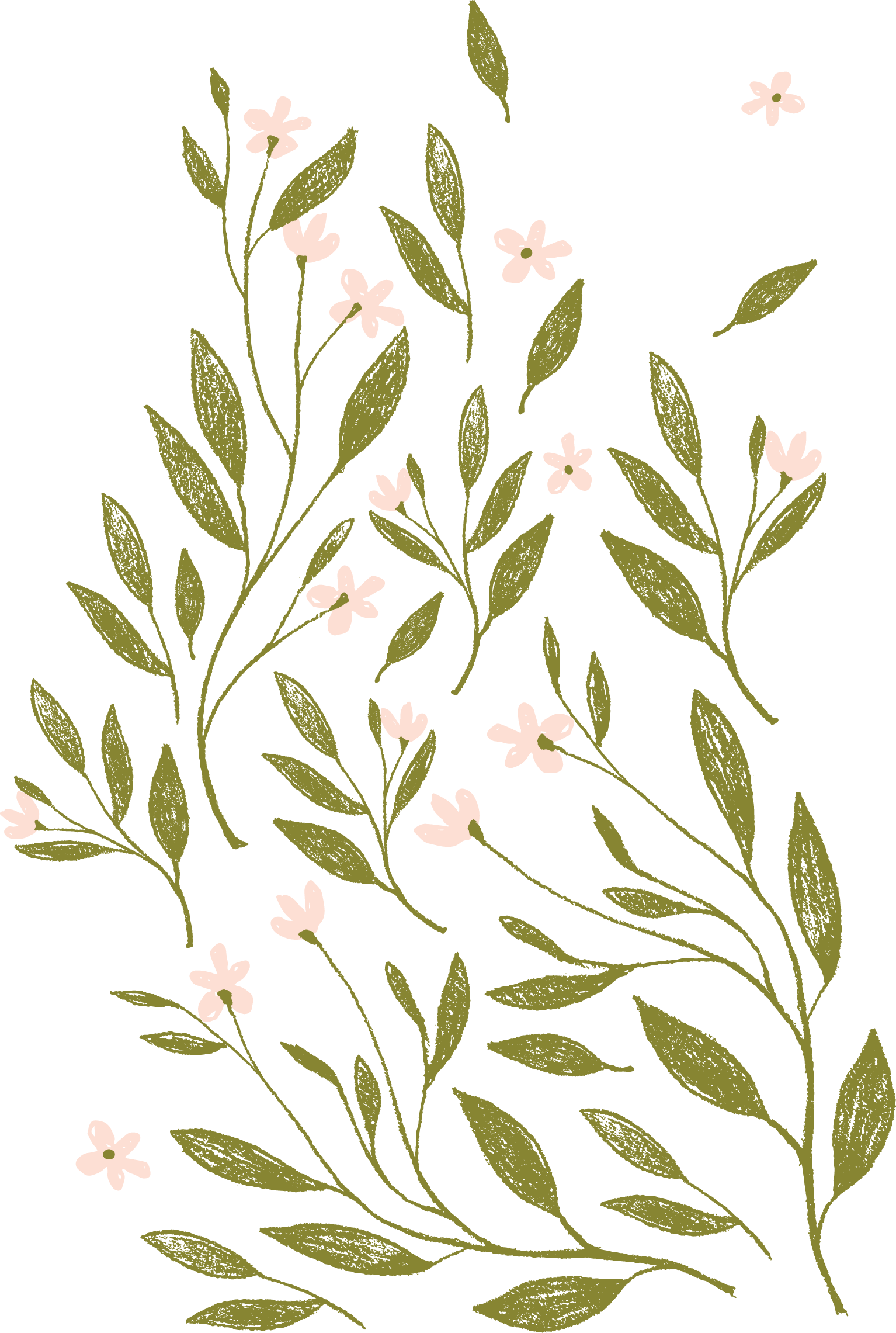 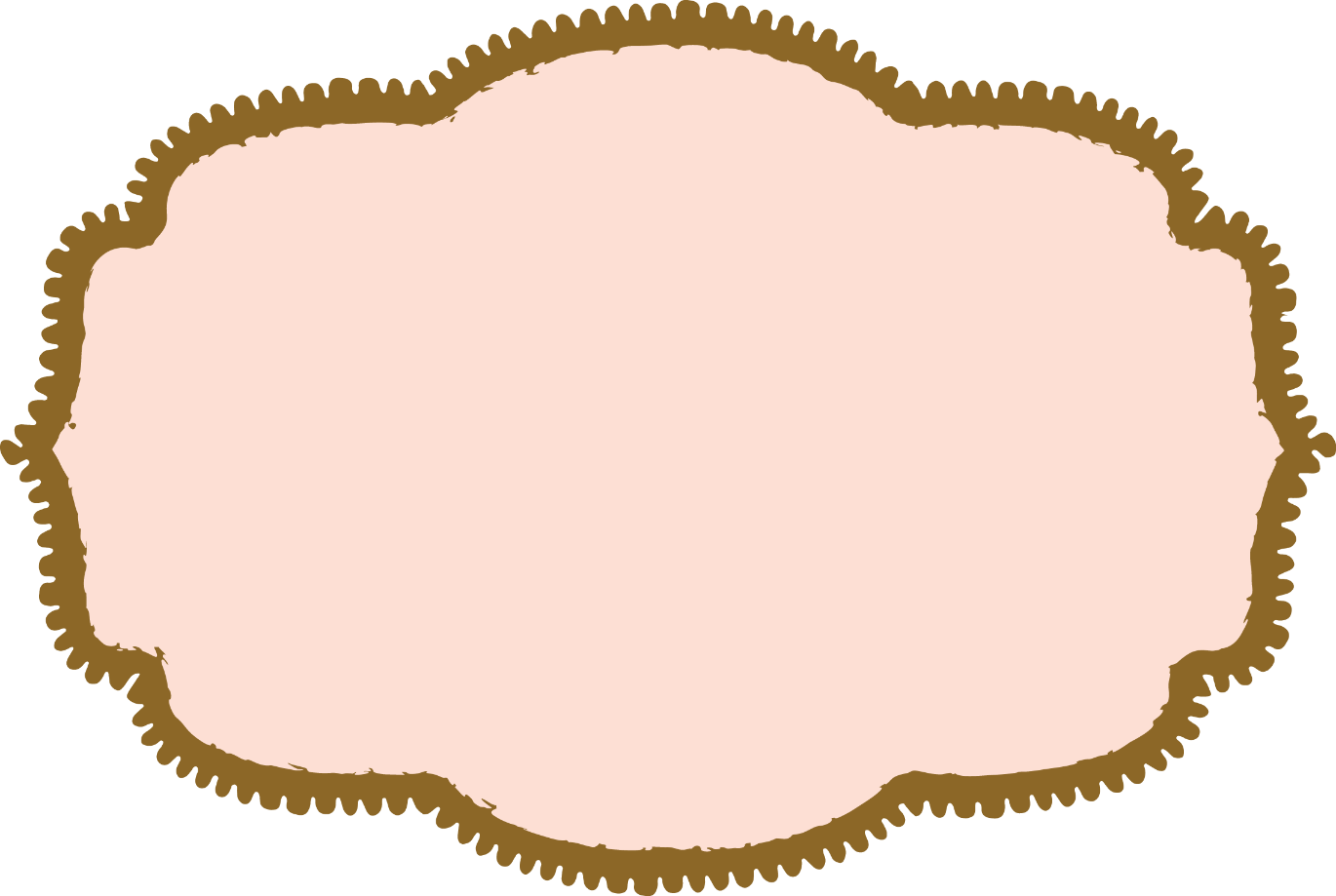 BÀI 4
THU HOẠCH 
SẢN PHẨM 
TRỒNG TRỌT
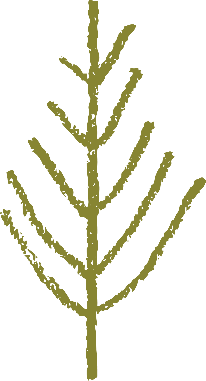 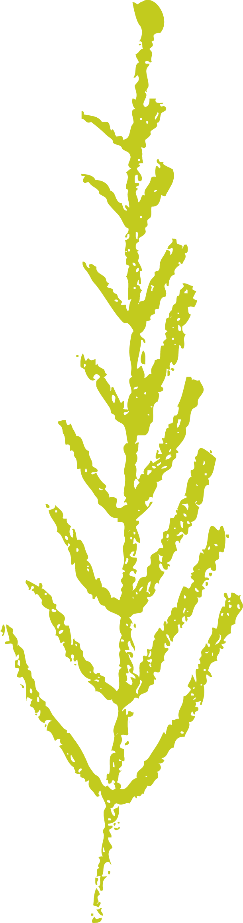 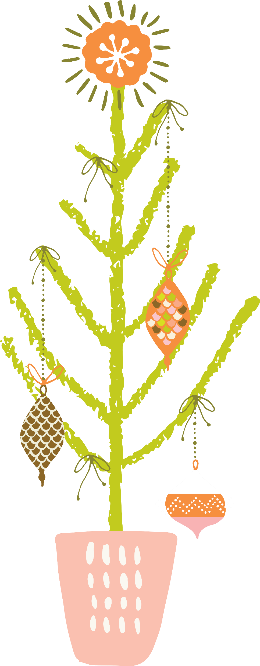 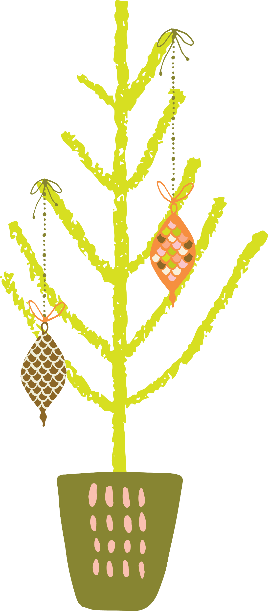 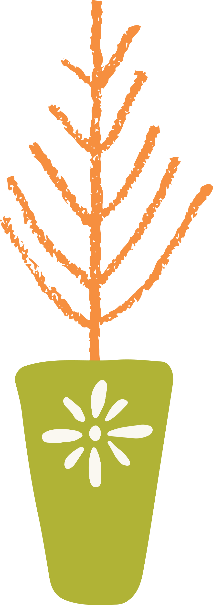 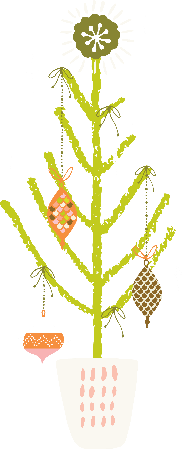 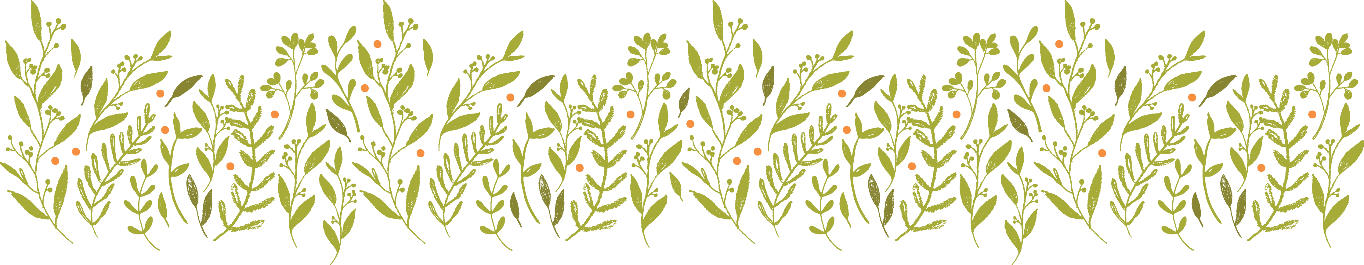 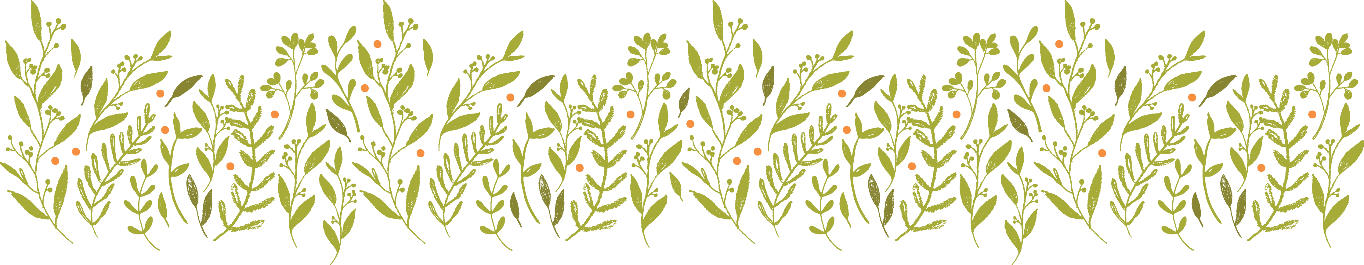 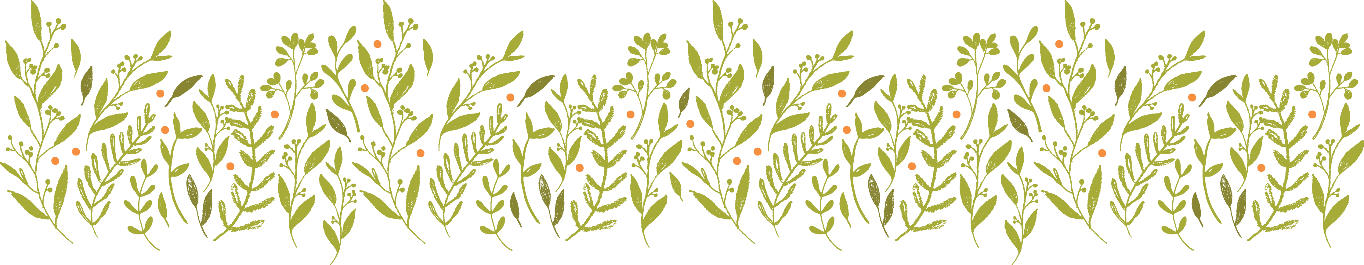 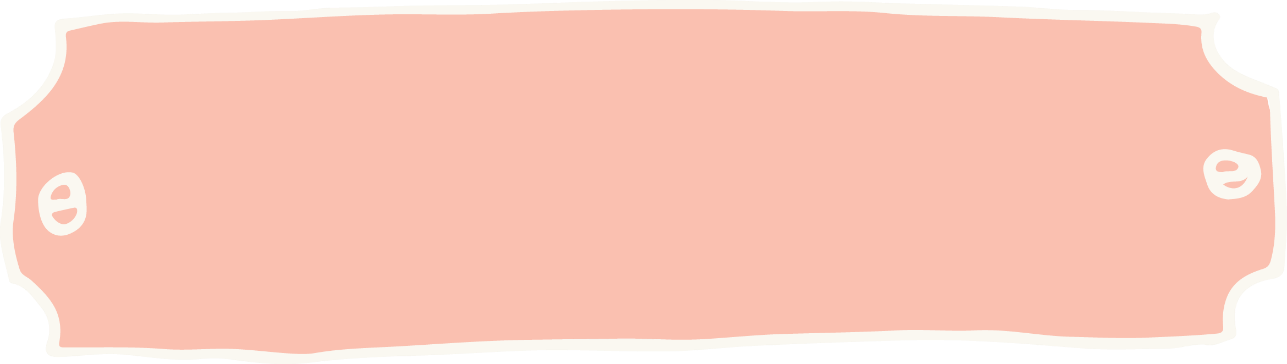 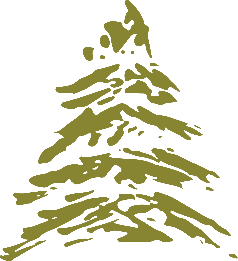 I. Mục đích, yêu cầu của thu hoạch sản phẩm trồng trọt.
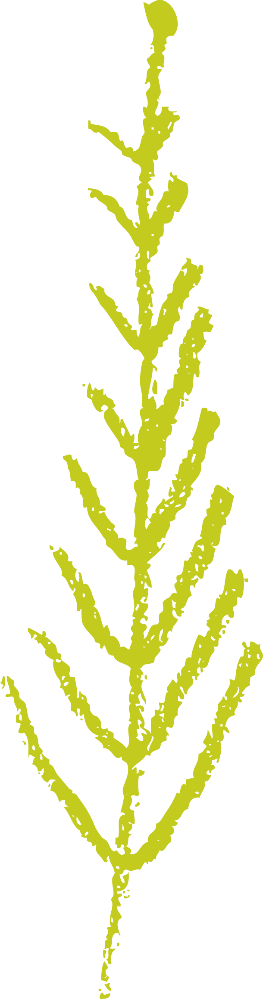 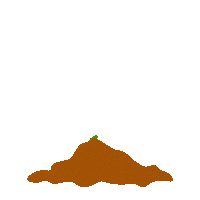 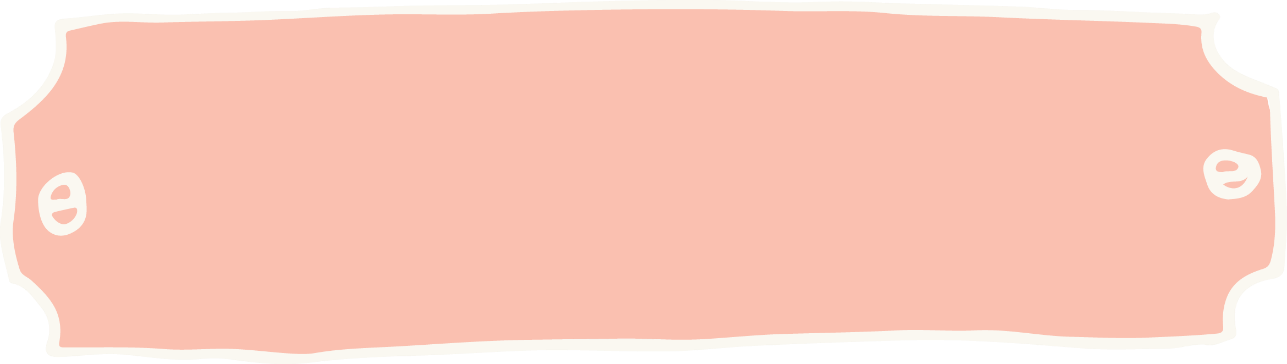 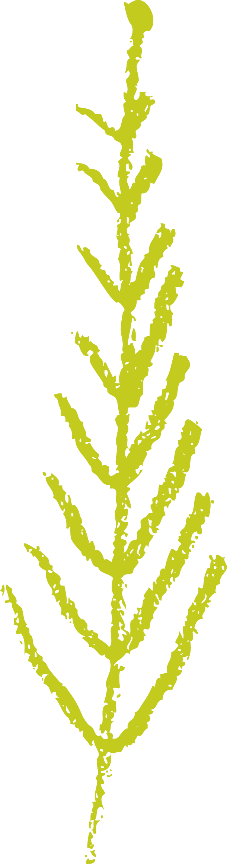 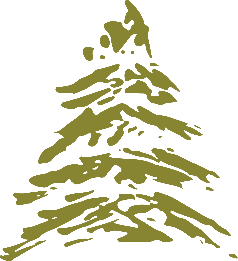 II. Một số phương pháp phổ biến trong thu hoạch.
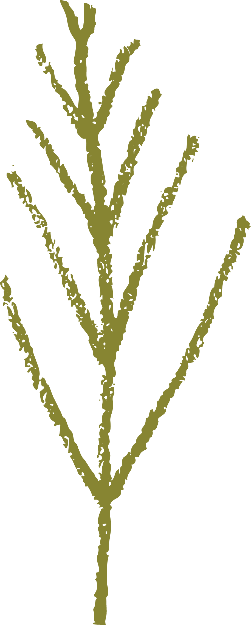 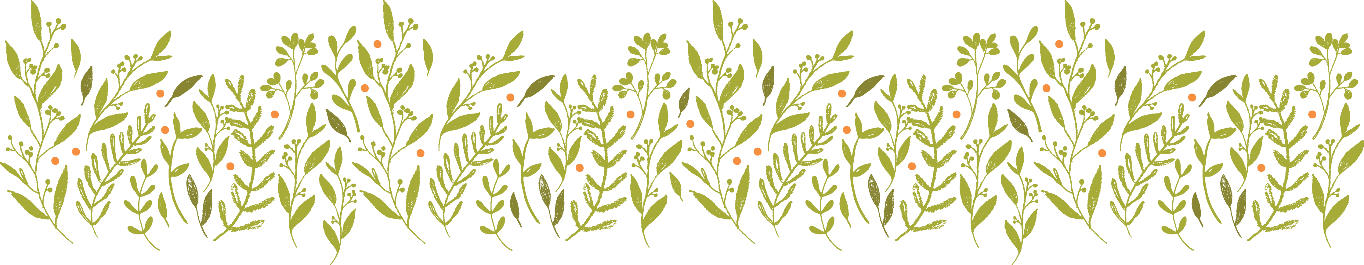 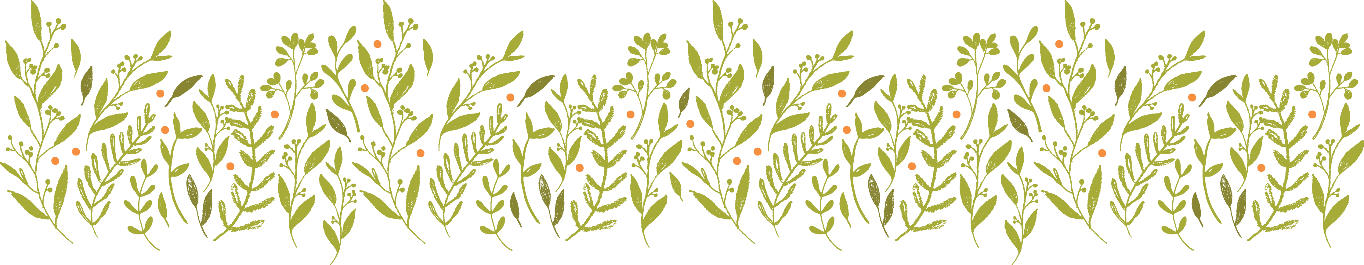 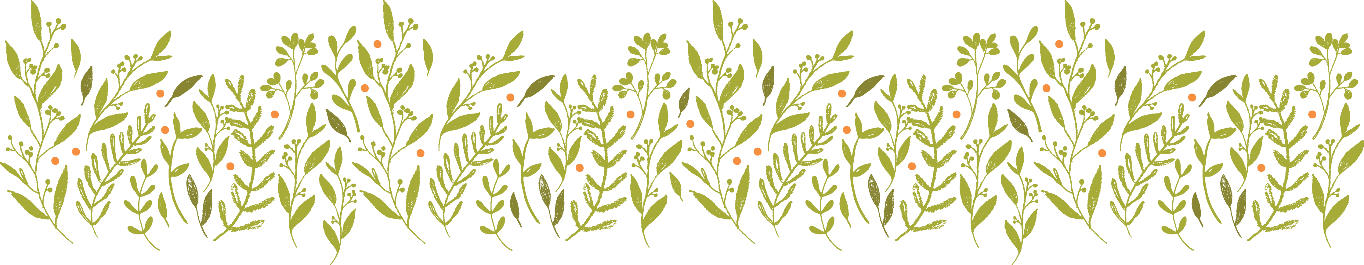 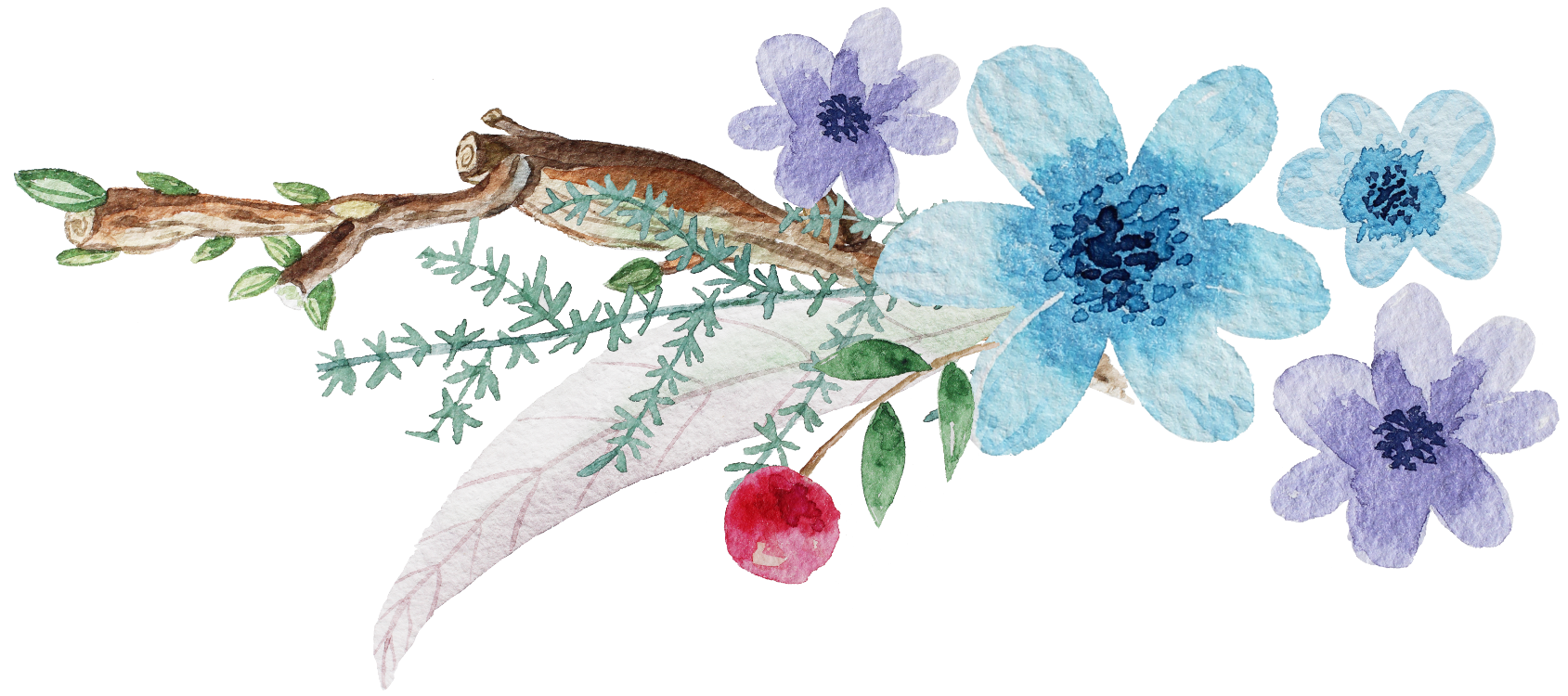 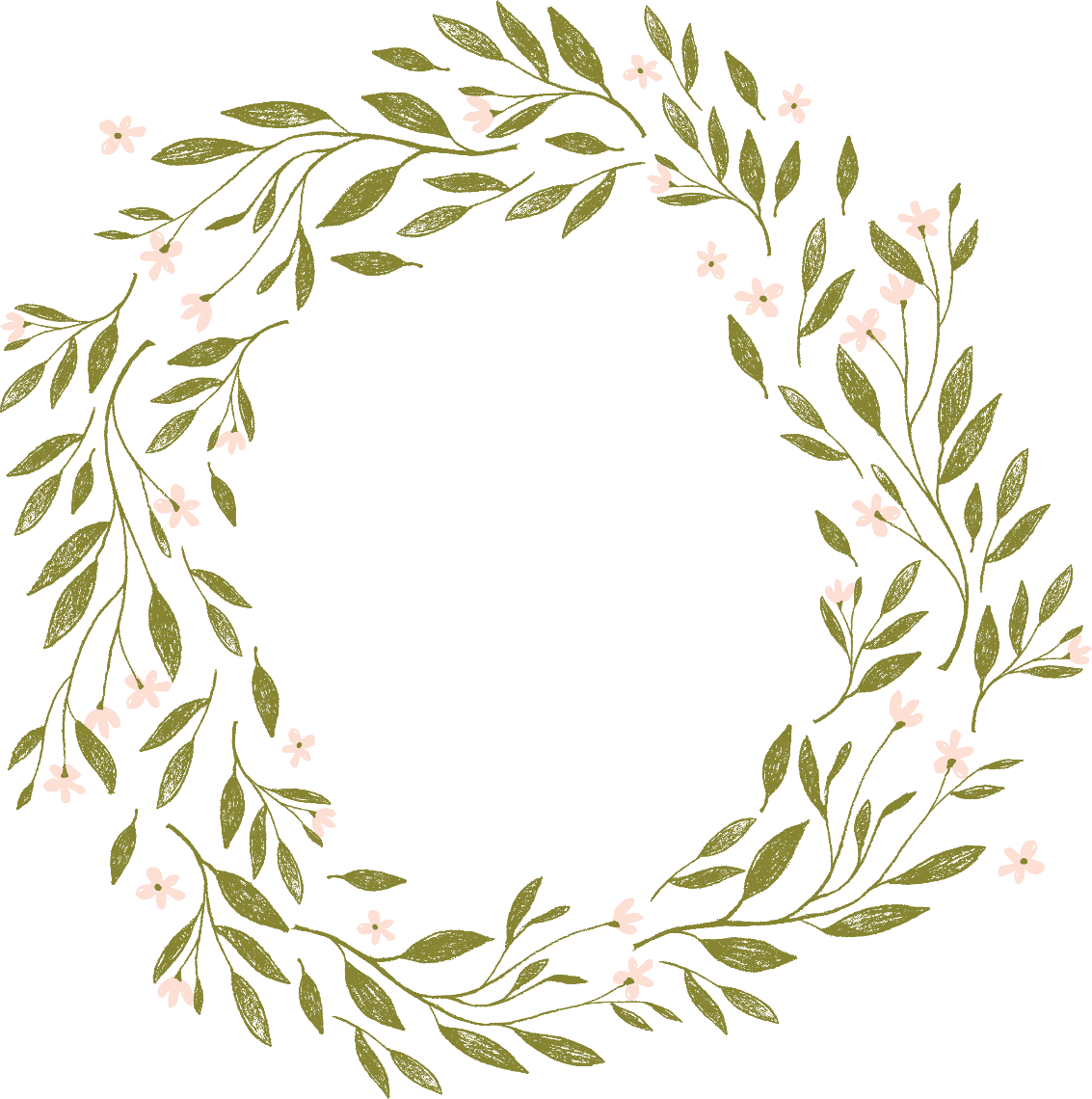 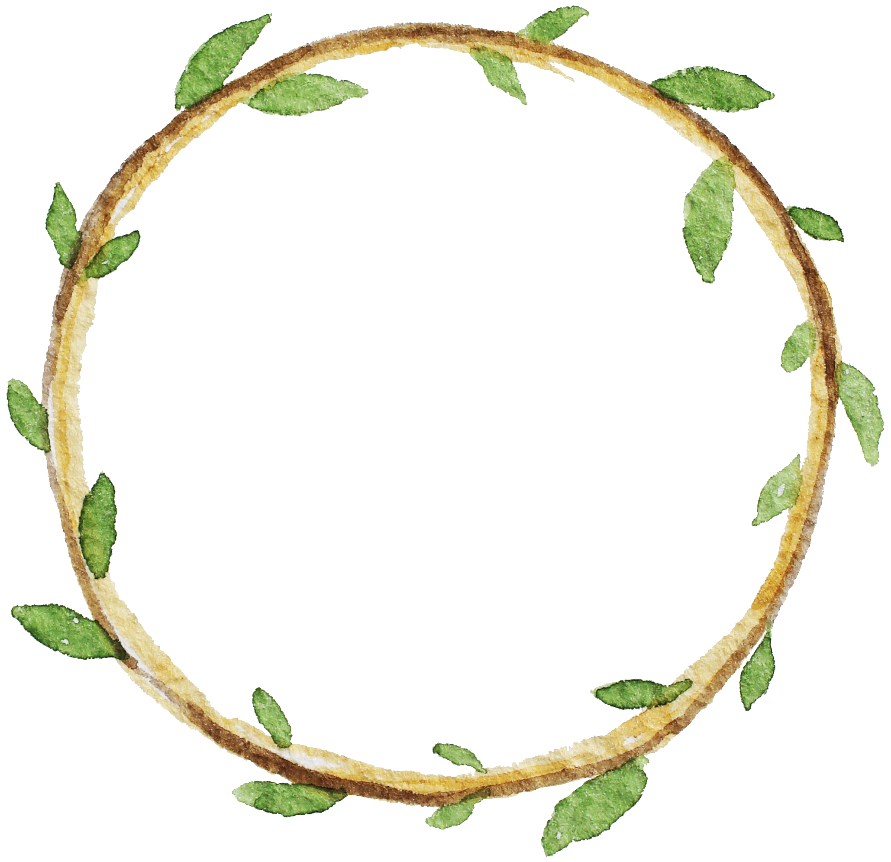 I. Mục đích, yêu cầu của thu hoạch trồng trọt
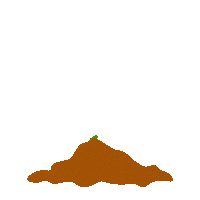 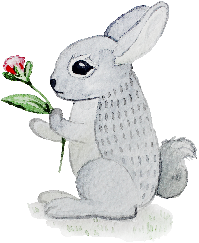 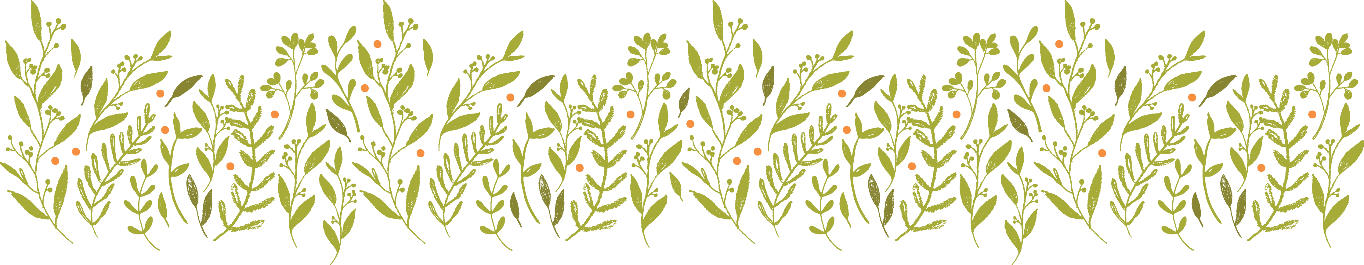 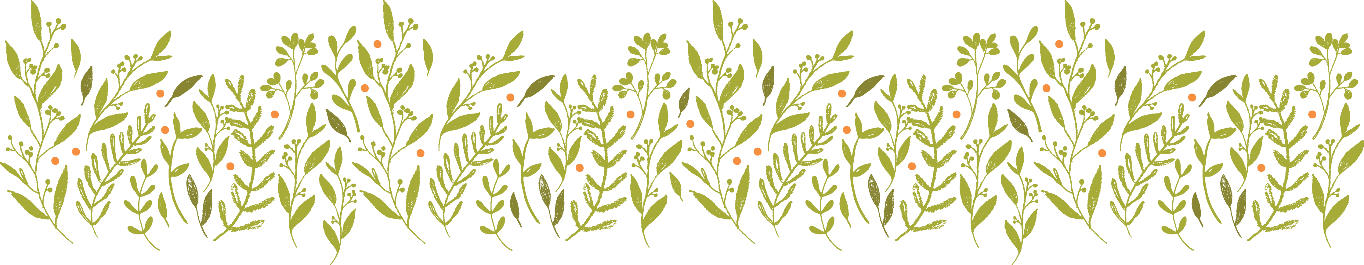 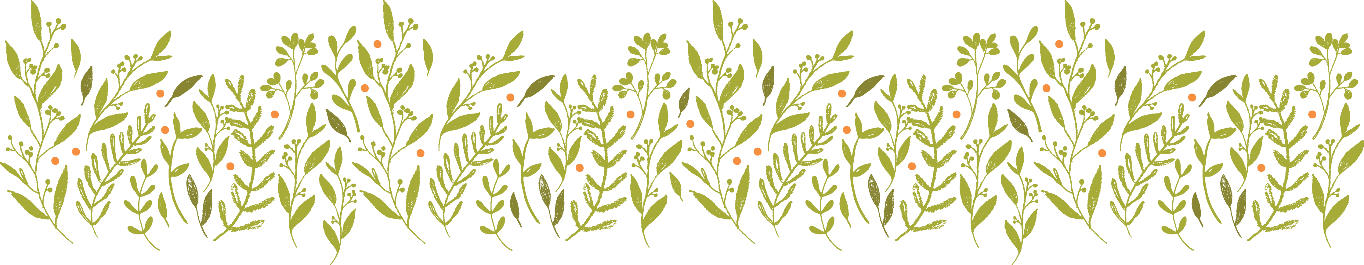 Video thu hoạch nông sản
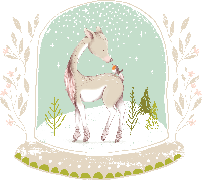 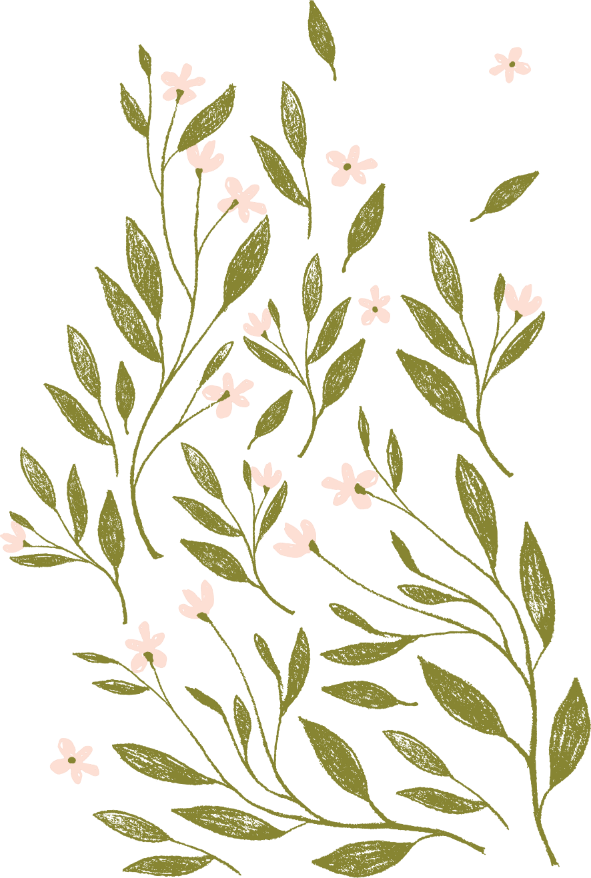 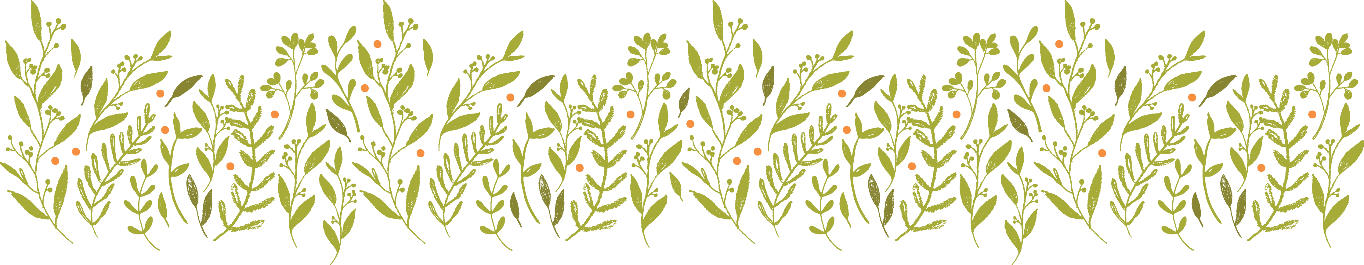 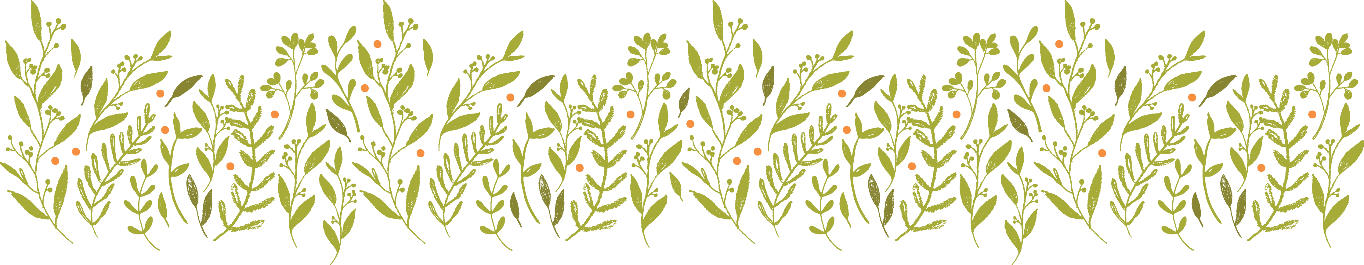 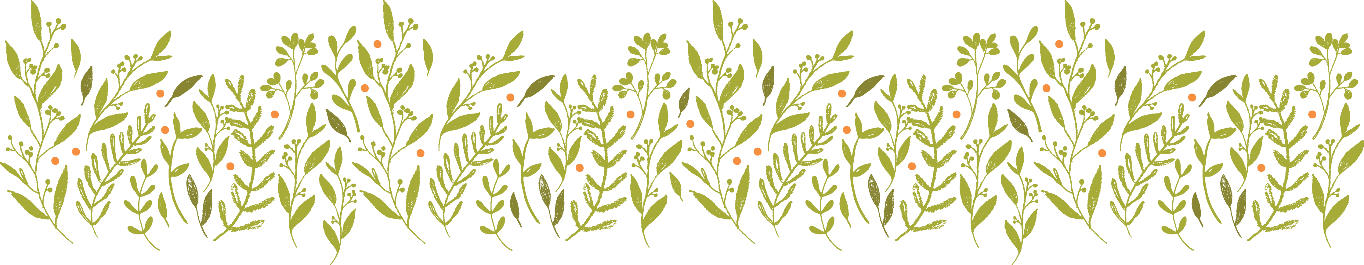 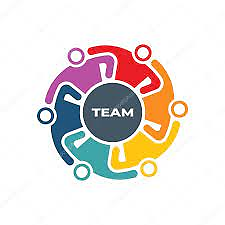 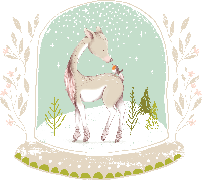 Nhiệm vụ:
Dựa vào video, trả lời câu hỏi vào phiếu học tập của nhóm:
Thu hoạch nông sản nhằm mục đích gì?
Làm thế nào để việc thu hoạch nông sản đạt kết quả cao nhất?
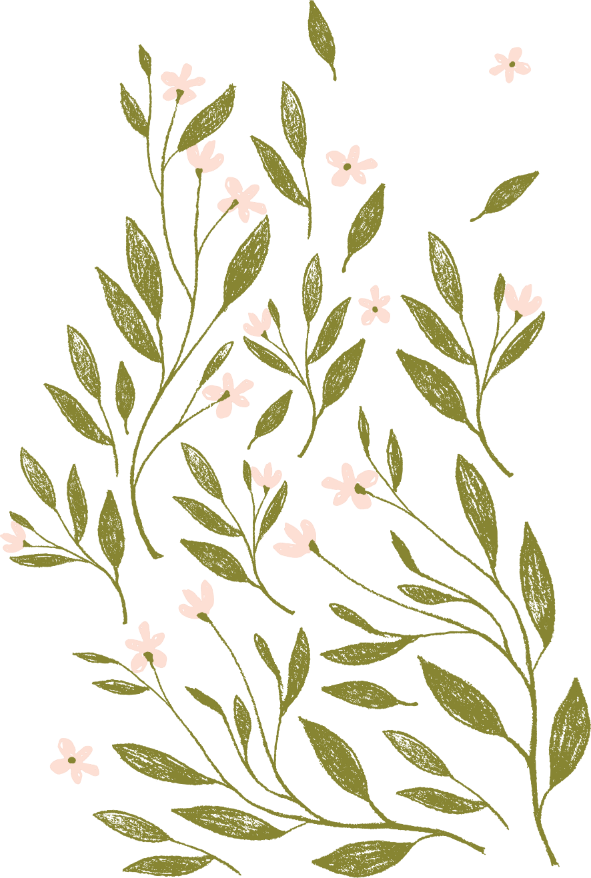 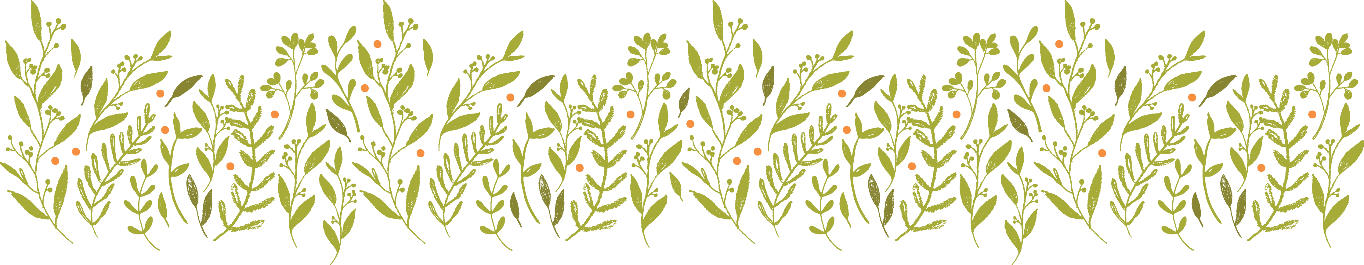 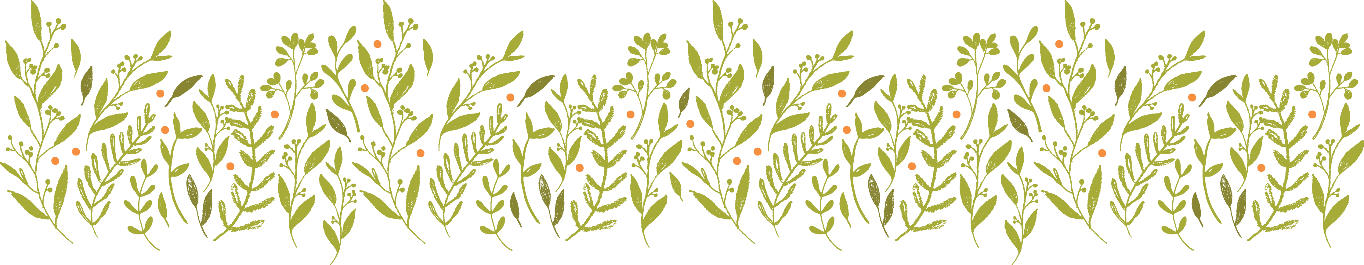 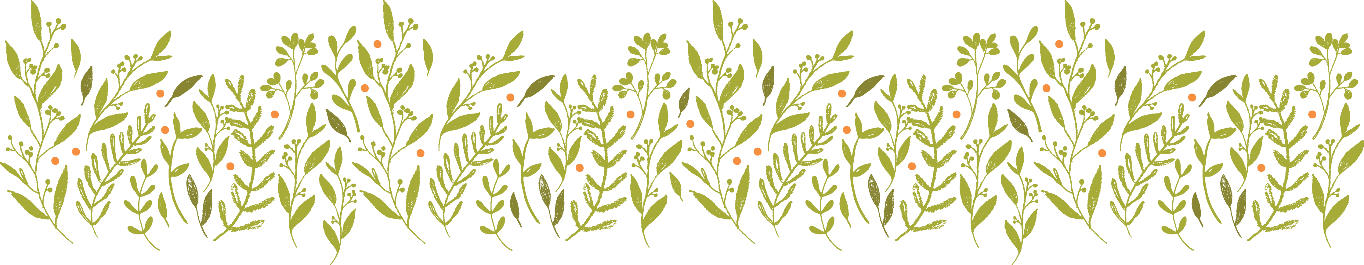 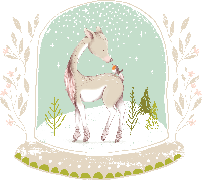 Các nhóm báo cáo
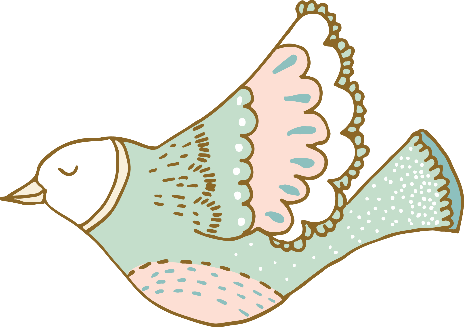 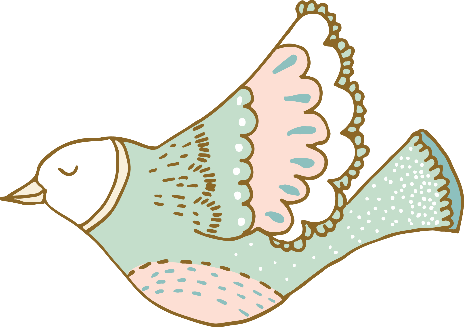 Nhóm 1  trình bày
Nhóm 2  trình bày
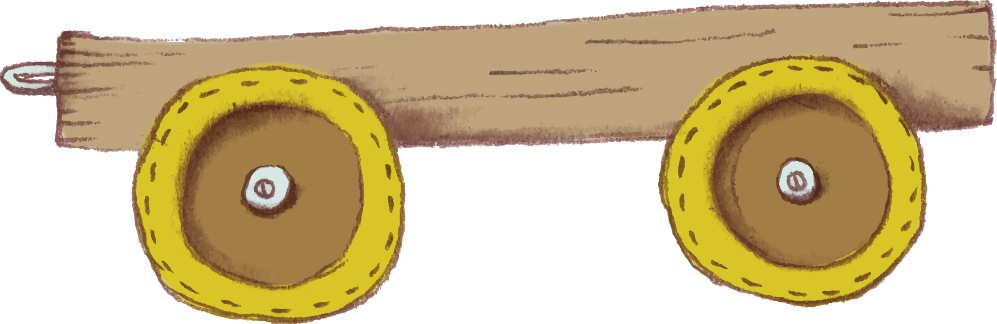 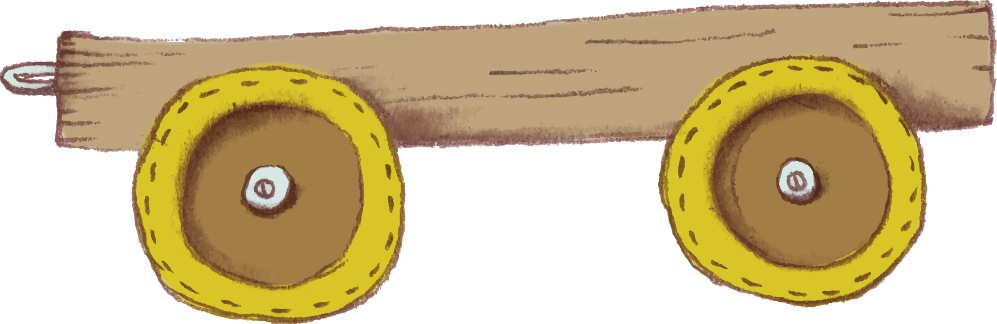 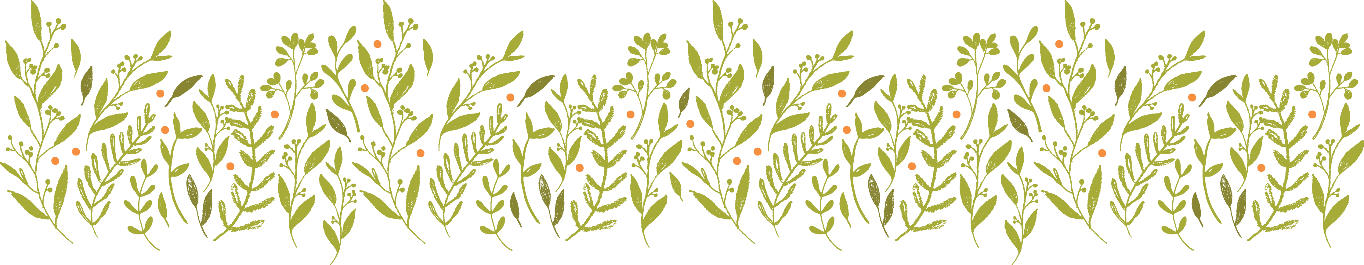 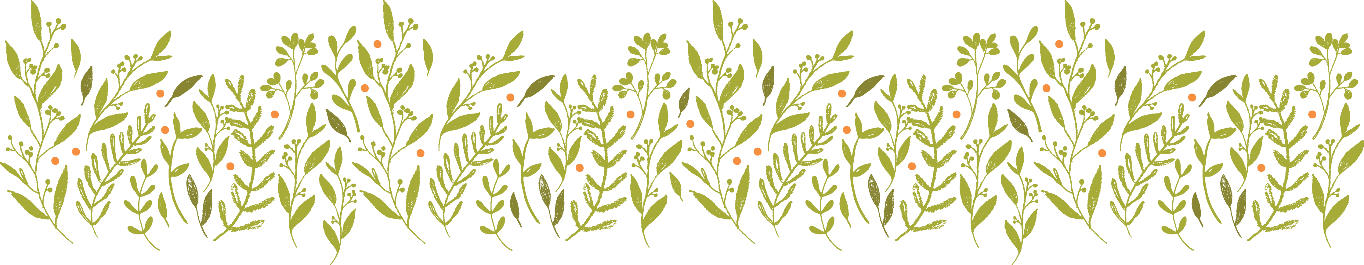 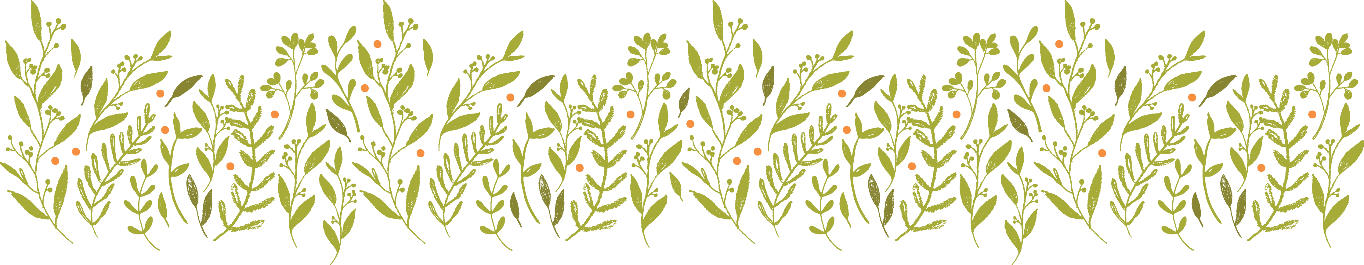 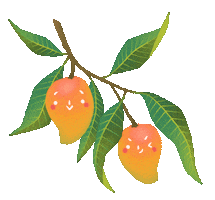 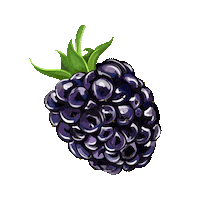 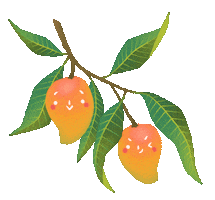 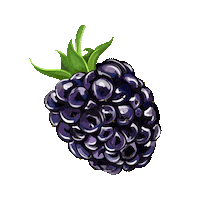 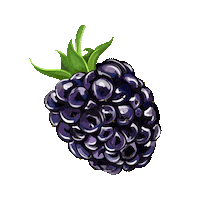 Mục đích:
Đảm bảo nông sản ít bị tổn thất nhất
Đảm bảo chất lượng nông sản tốt nhất
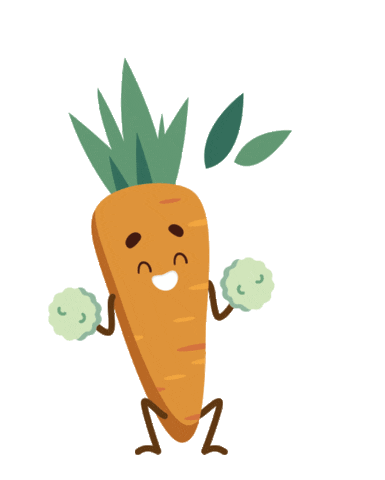 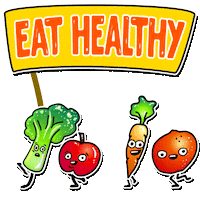 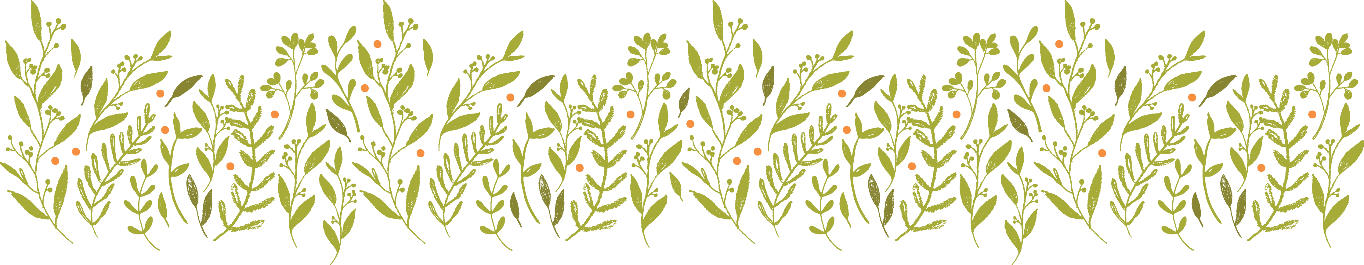 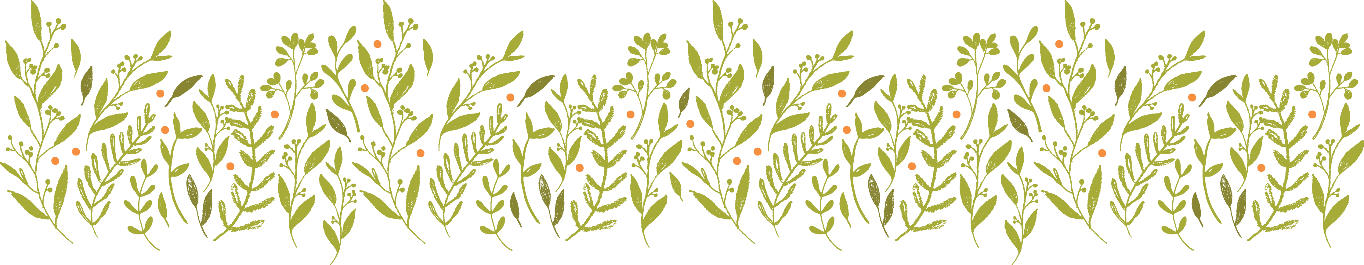 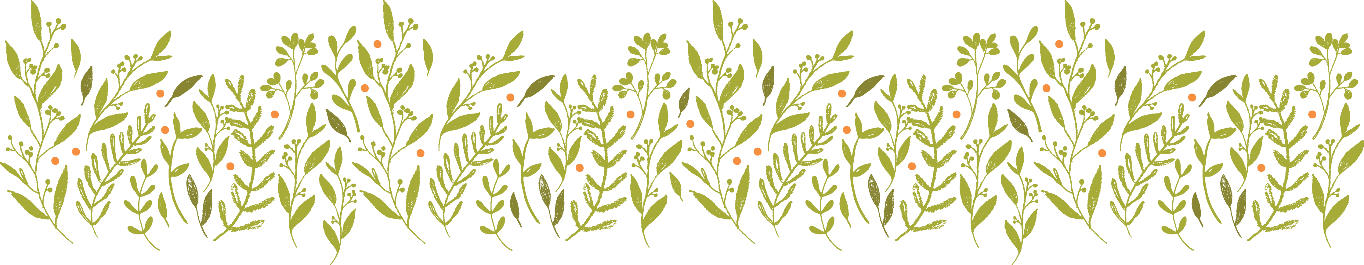 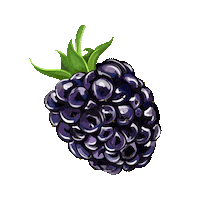 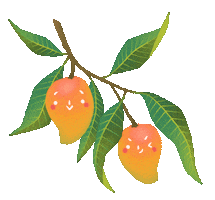 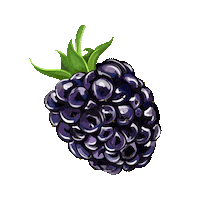 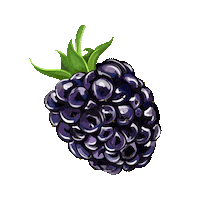 Yêu cầu:
Đúng lúc, nhanh, gọn, cẩn thận.
Sử dụng các phương pháp, dụng cụ phù hợp với từng loại cây trồng.
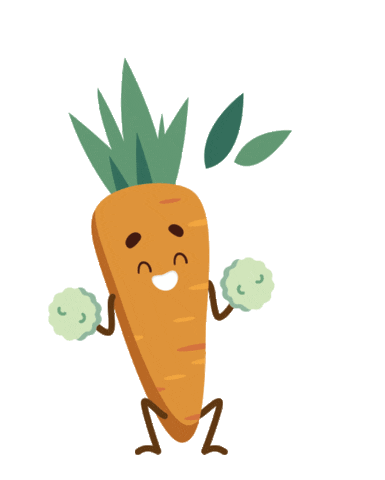 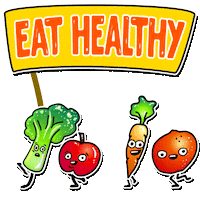 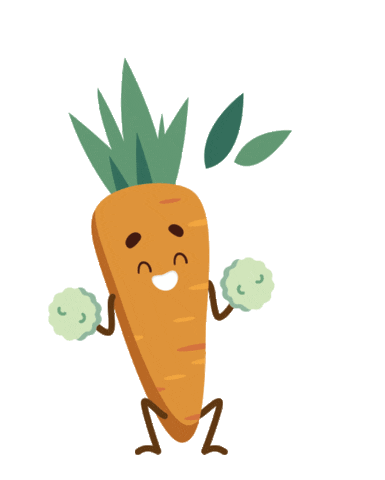 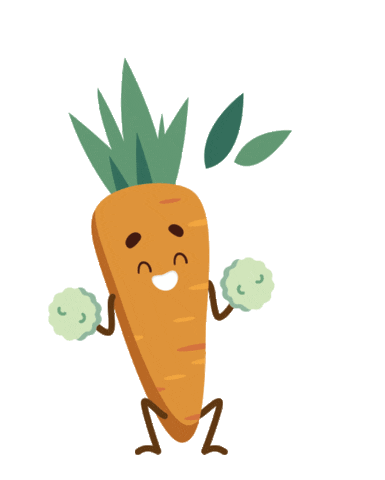 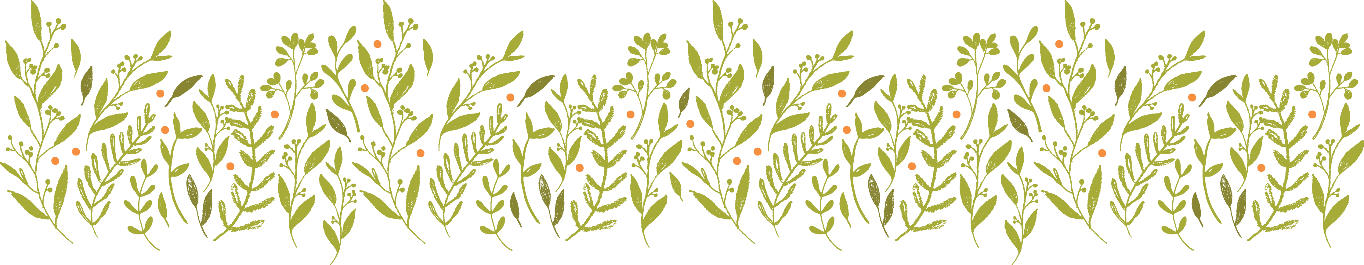 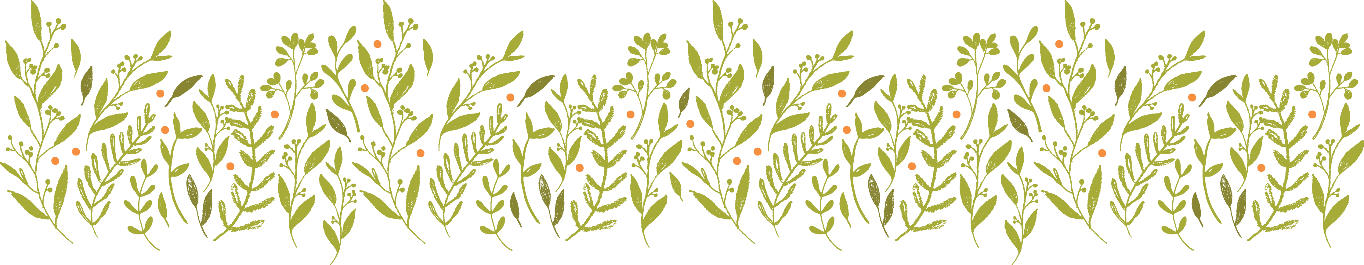 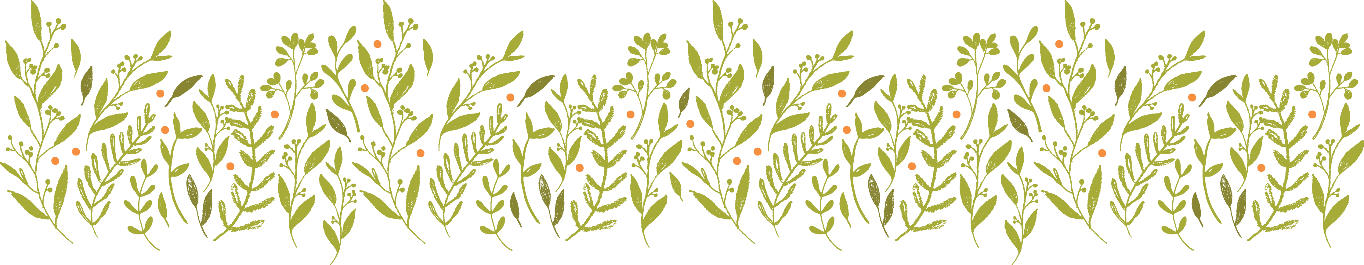 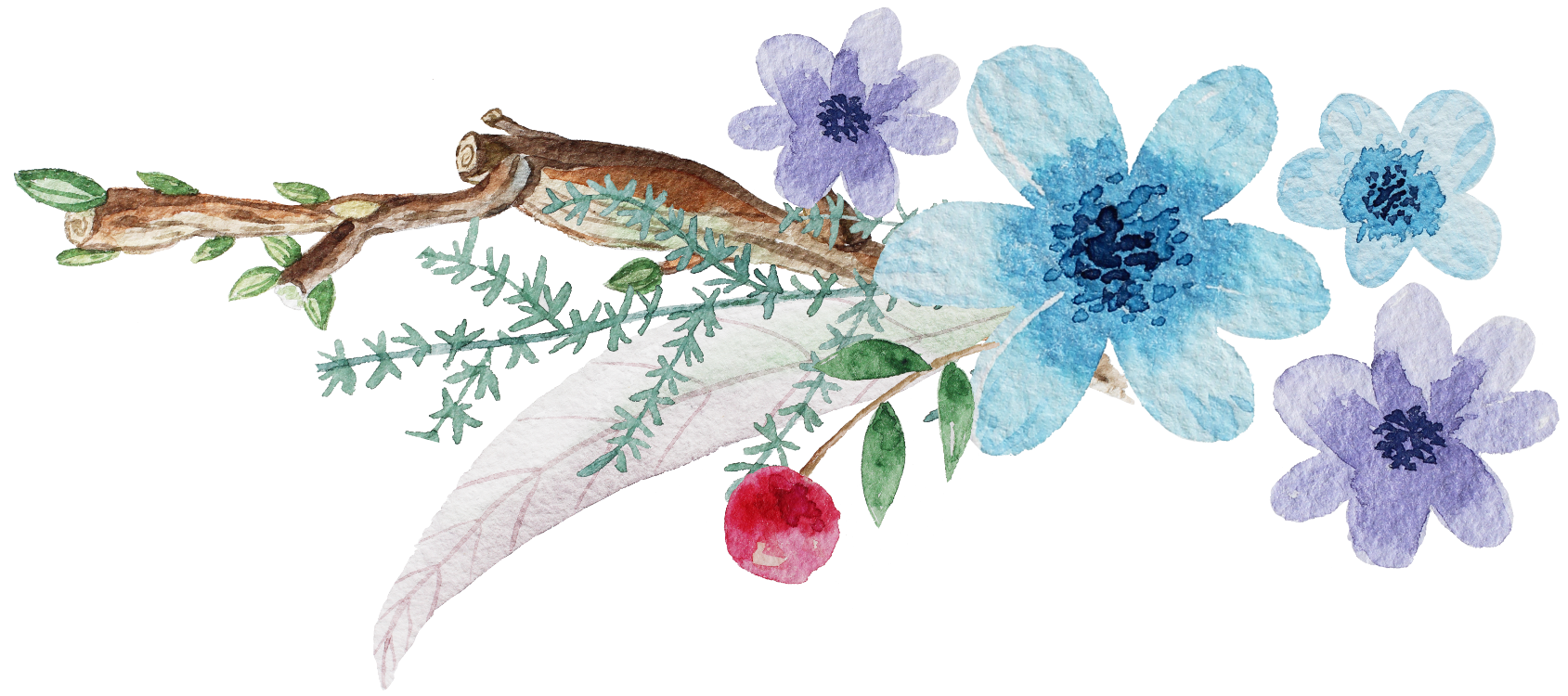 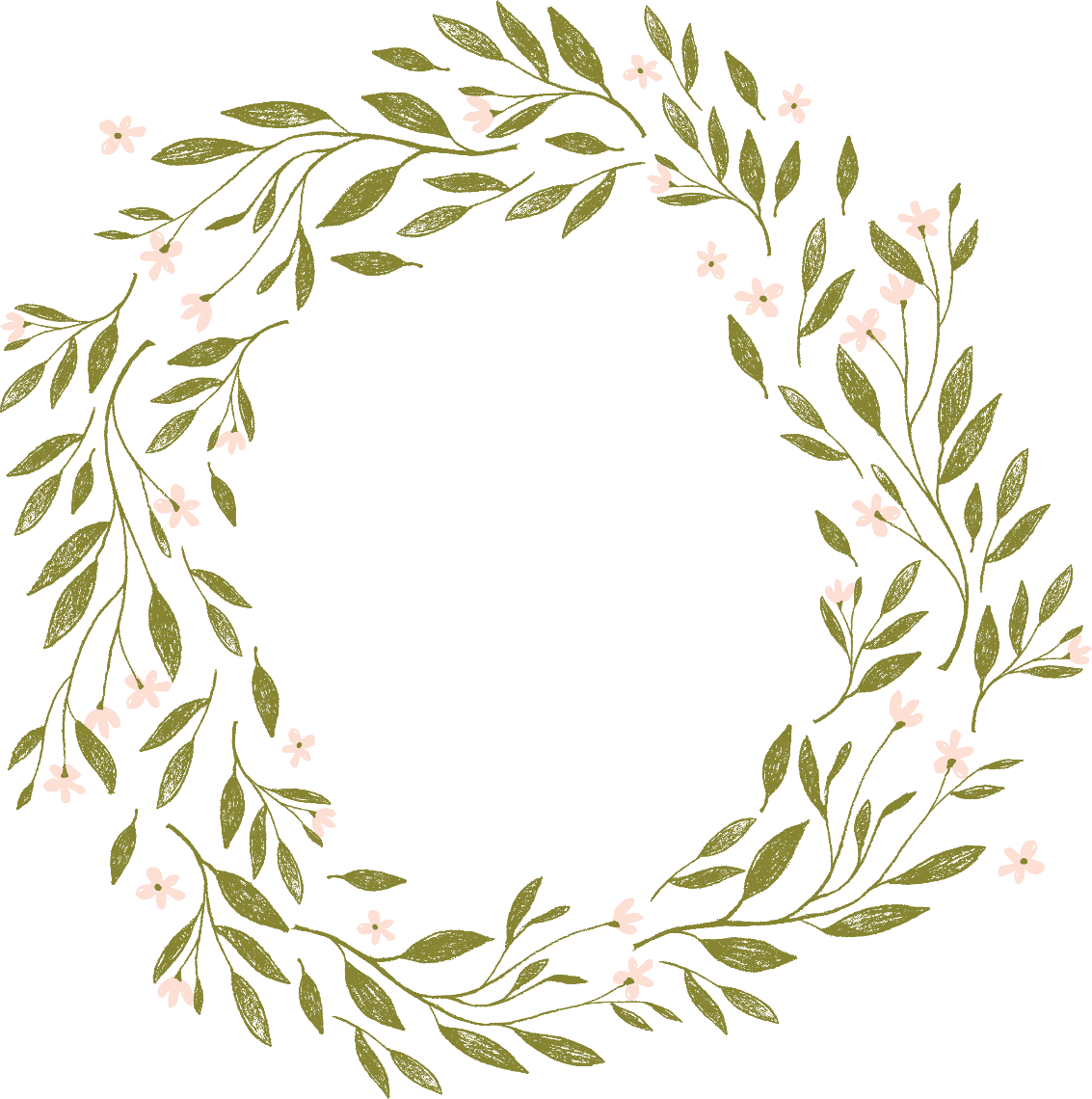 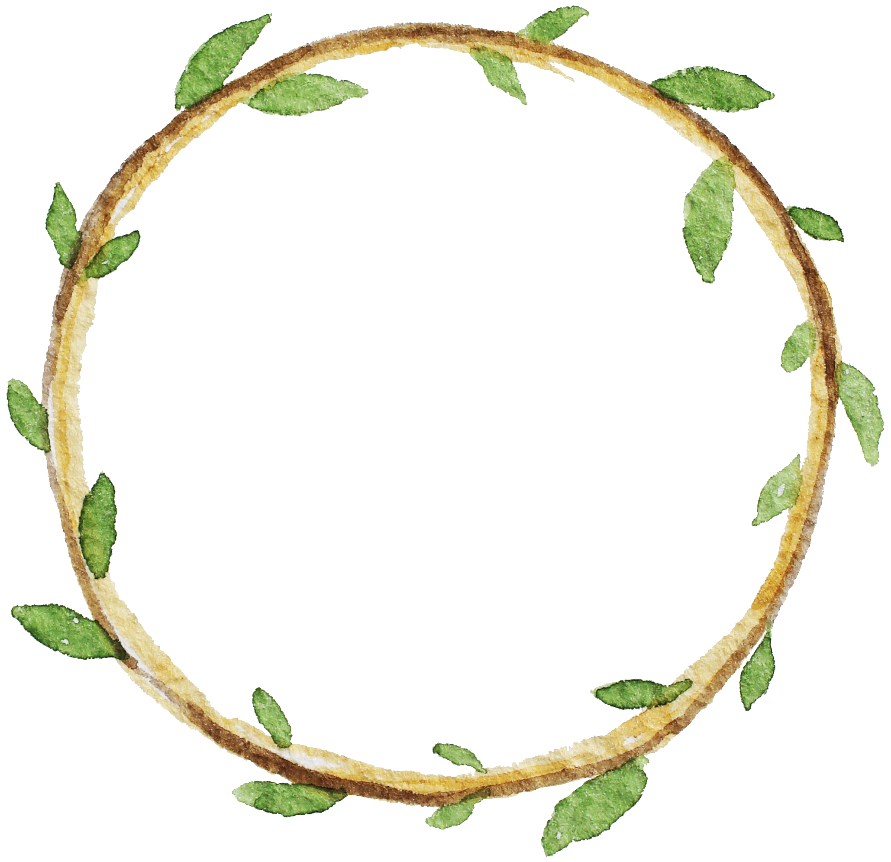 II. Một số phương pháp phổ biến trong thu hoạch
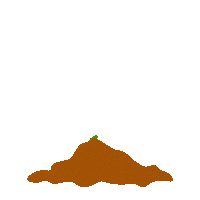 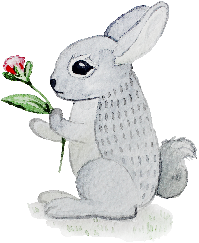 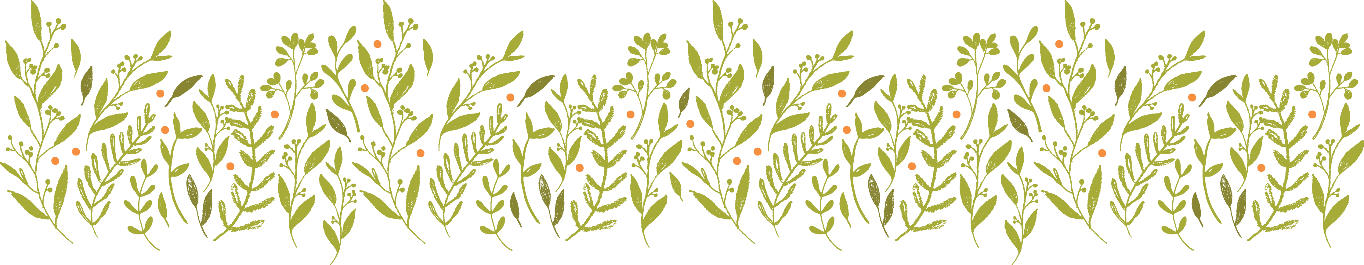 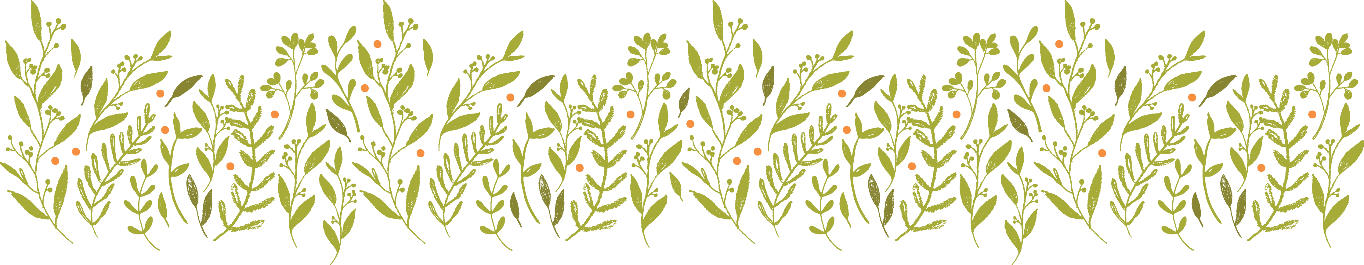 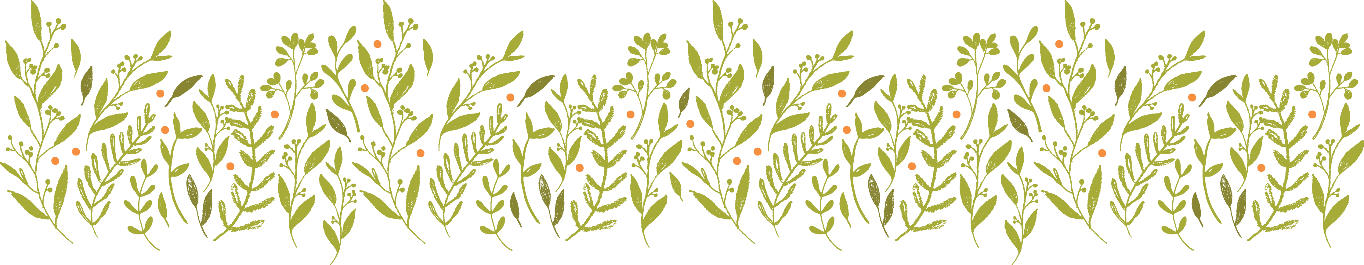 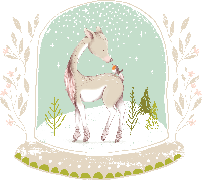 Hoạt động cặp đôi
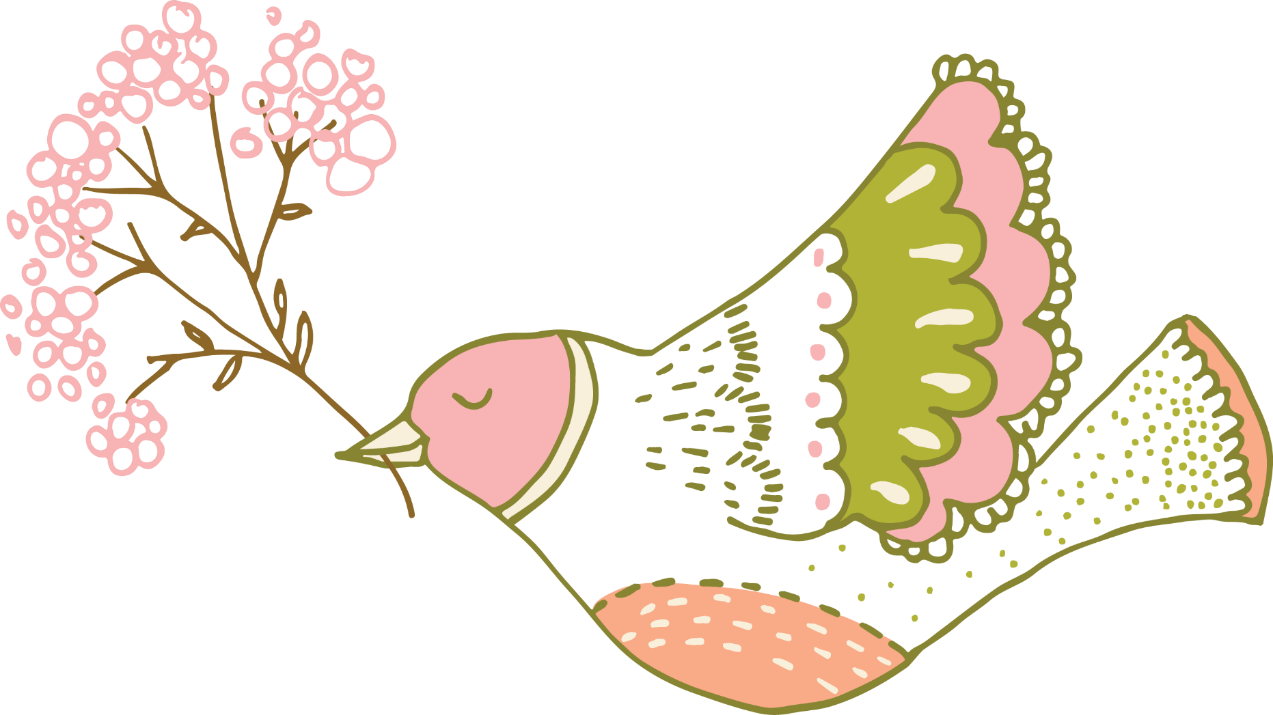 Các cặp đôi quan sát hình ảnh, cho biết các loại nông sản được thu hoạch bằng cách nào?
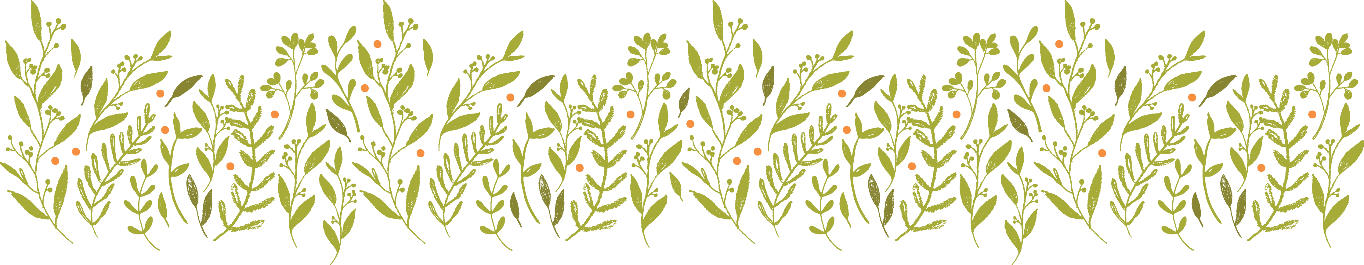 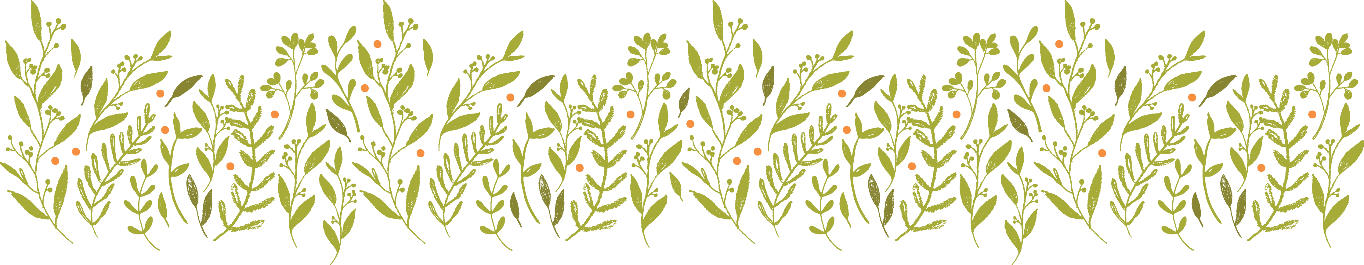 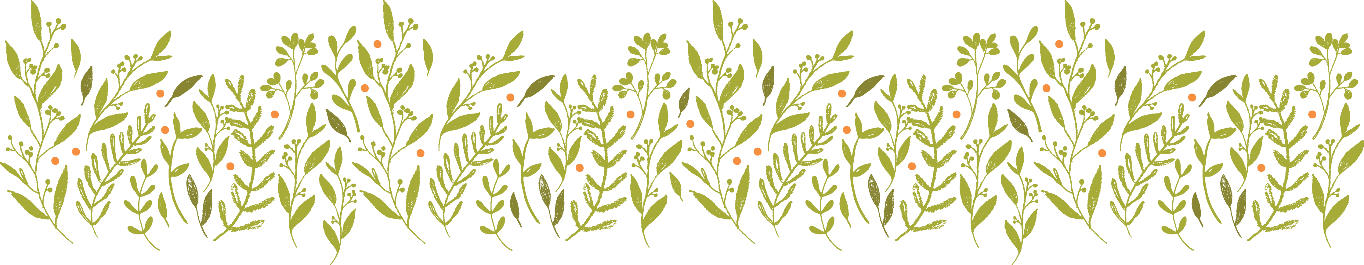 Một số hình ảnh thu hoạch nông sản
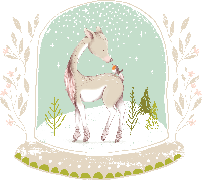 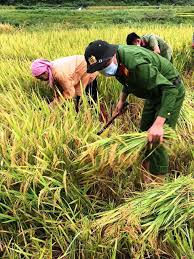 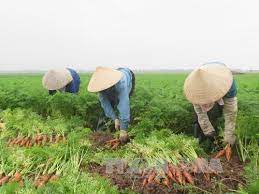 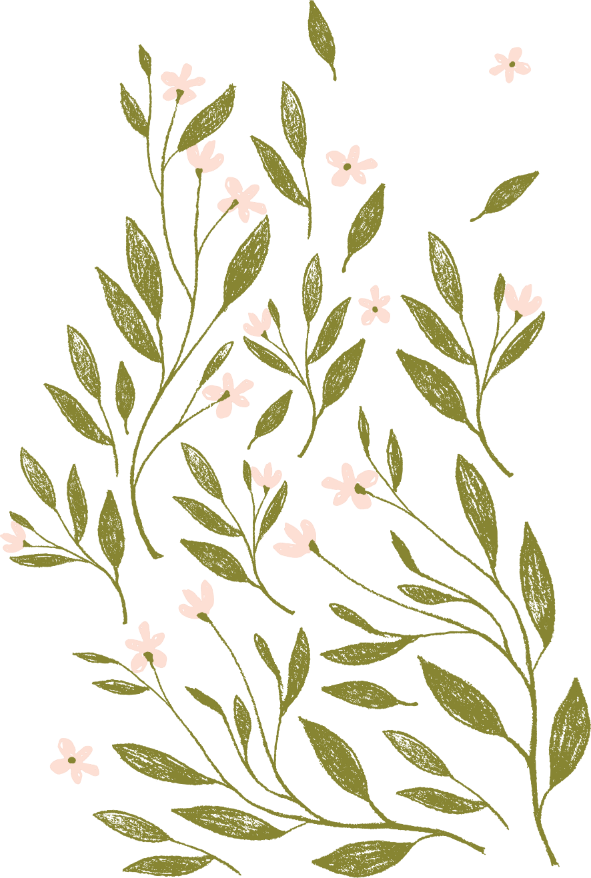 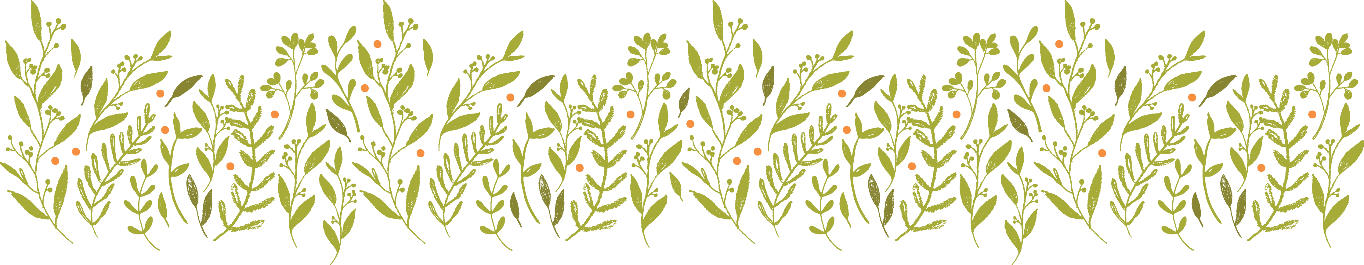 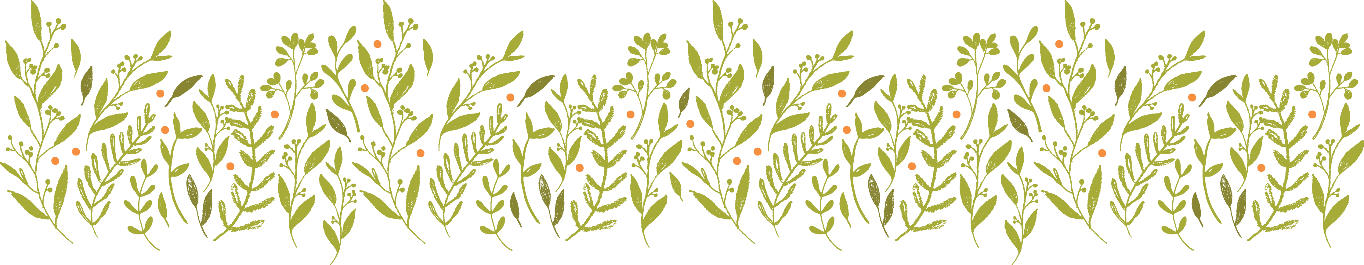 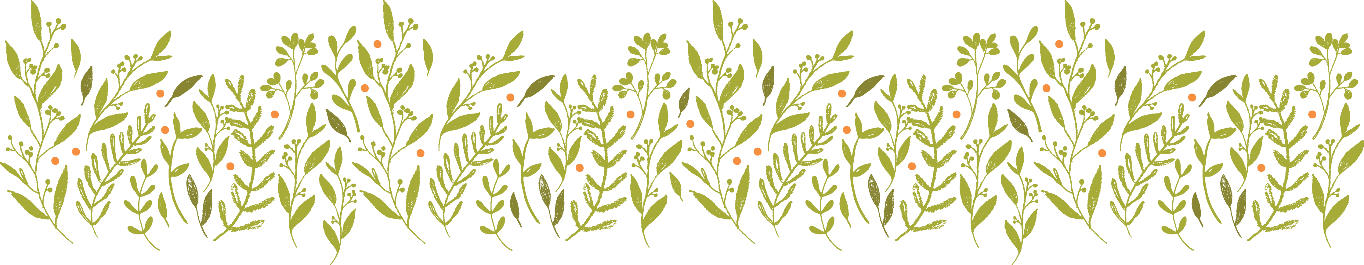 Một số hình ảnh thu hoạch nông sản
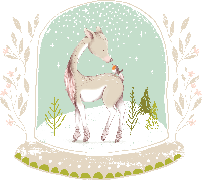 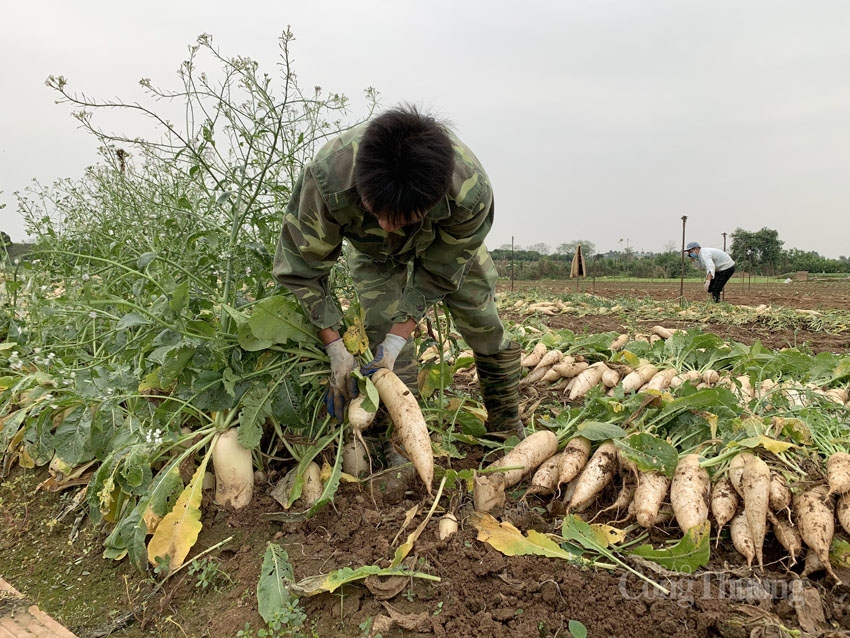 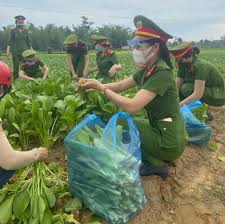 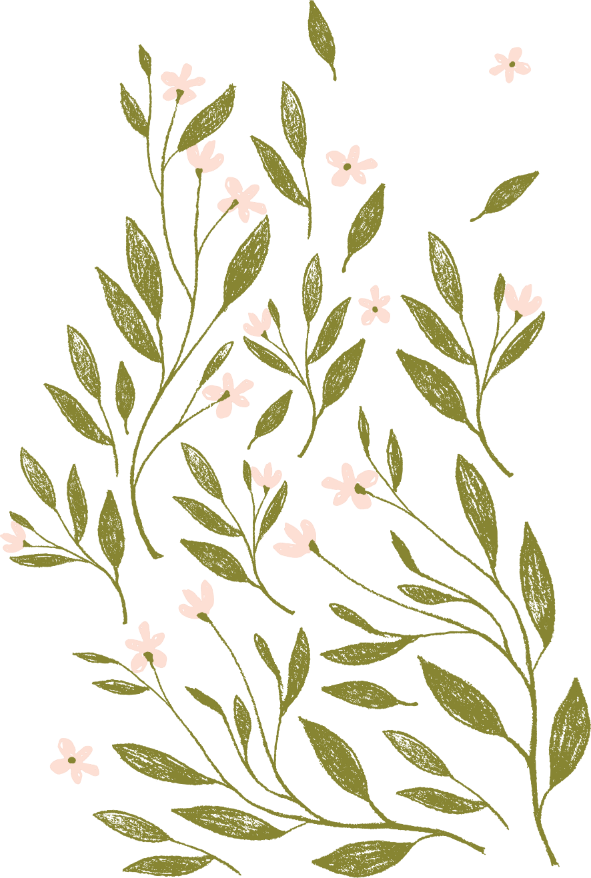 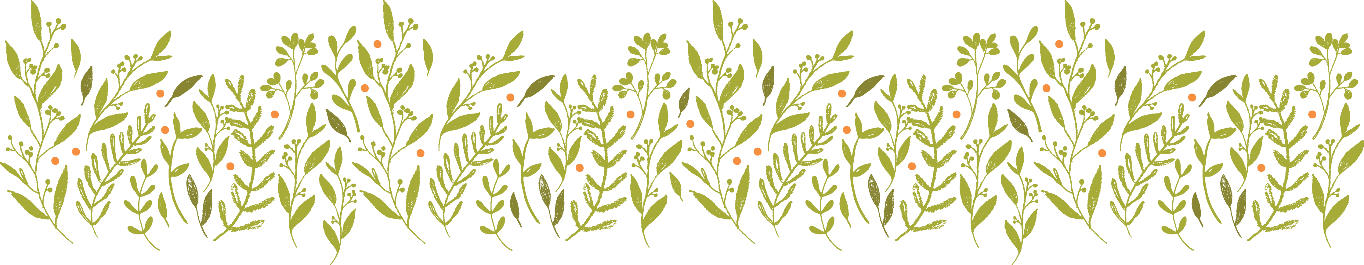 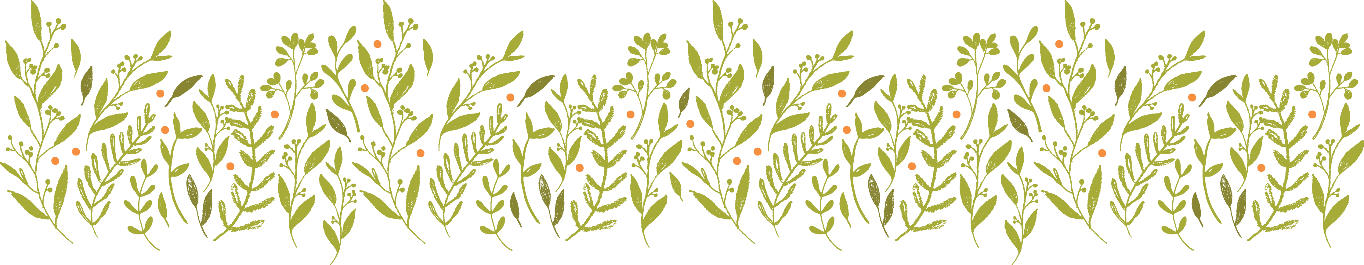 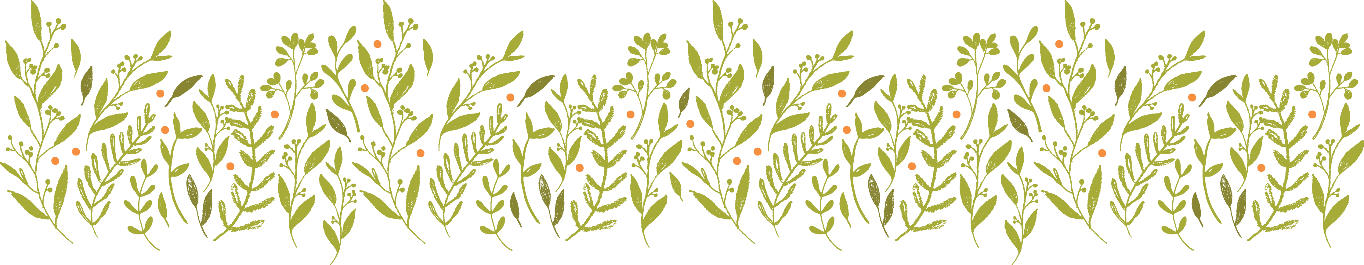 Một số hình ảnh thu hoạch nông sản
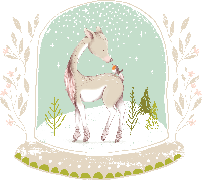 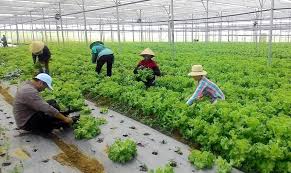 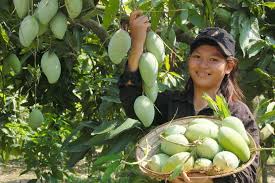 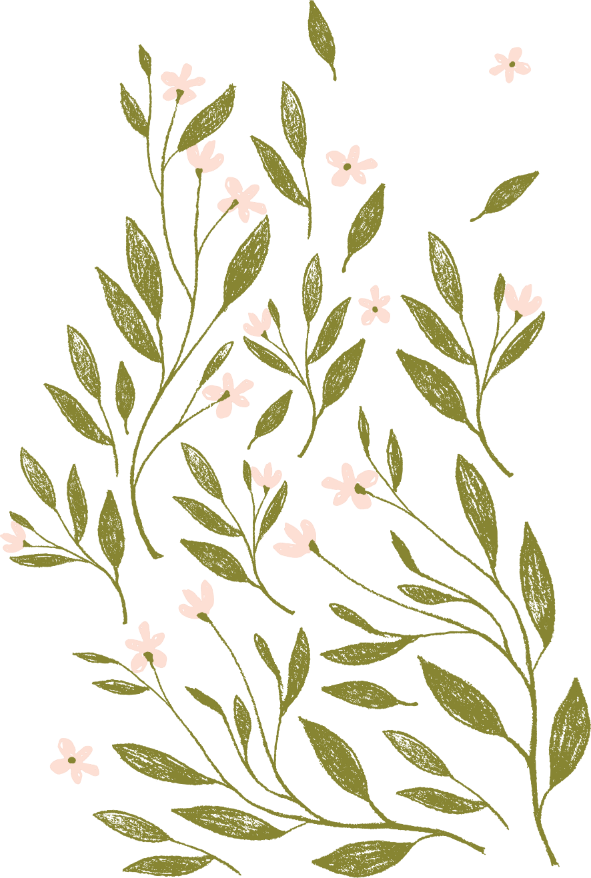 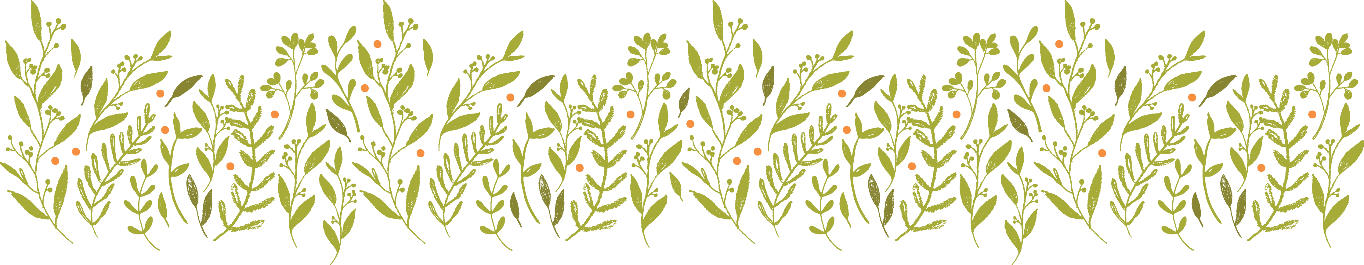 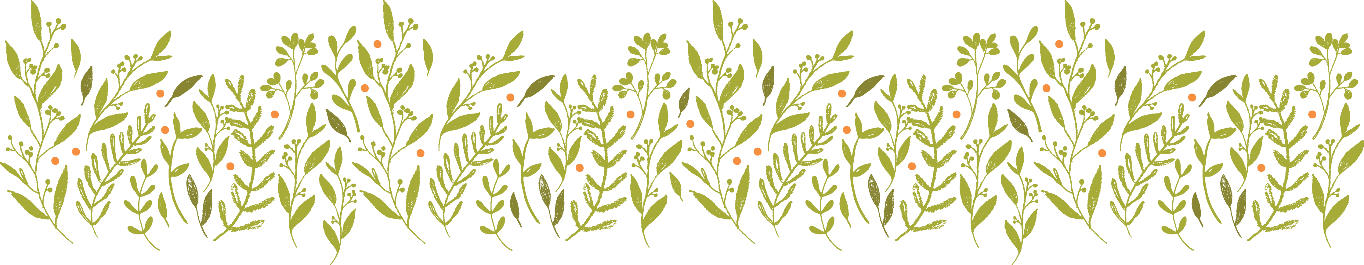 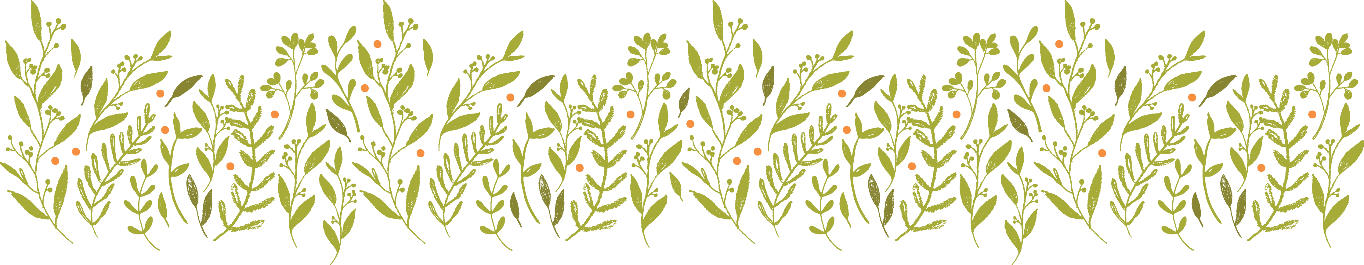 Một số hình ảnh thu hoạch nông sản
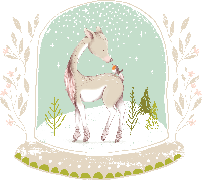 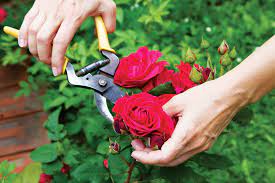 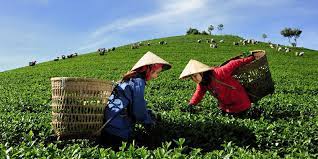 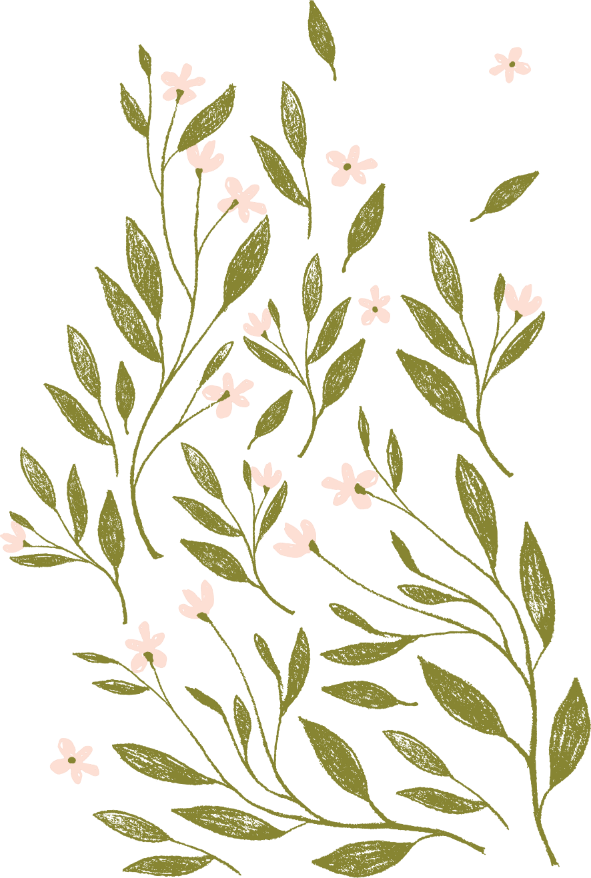 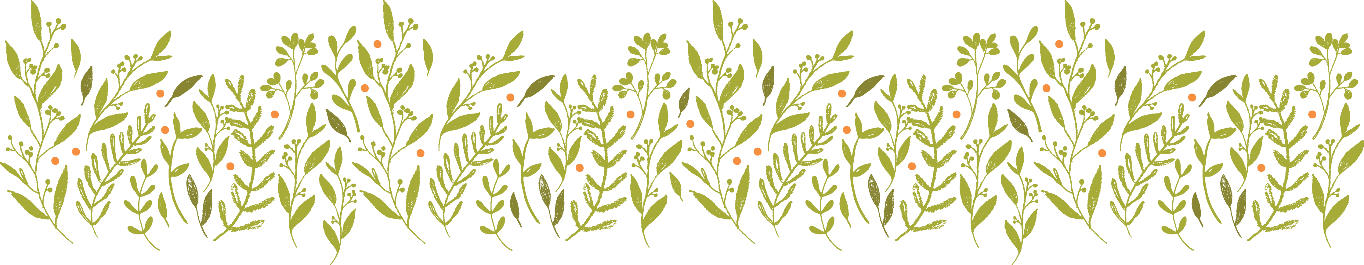 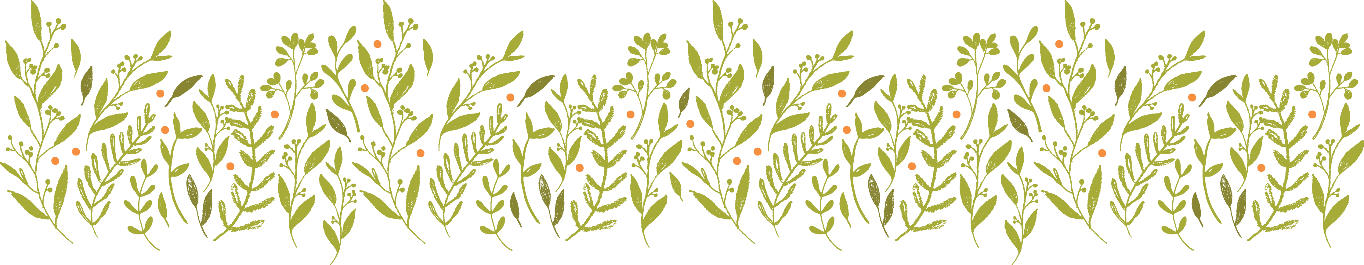 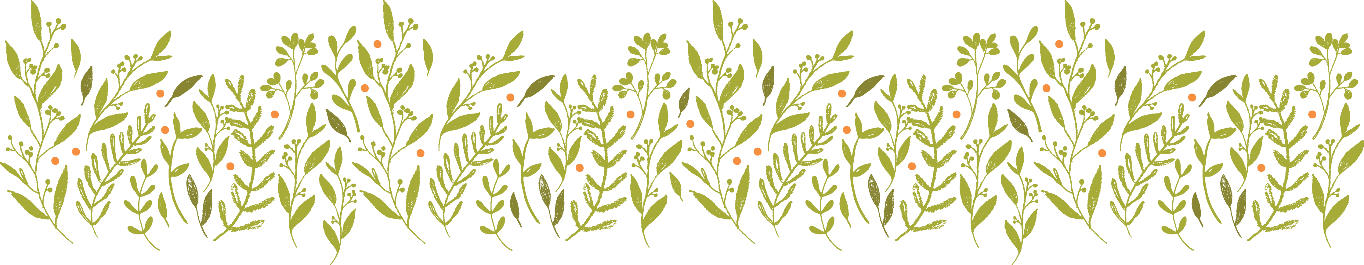 Một số hình ảnh thu hoạch nông sản
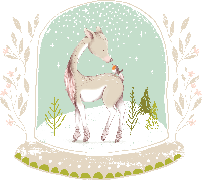 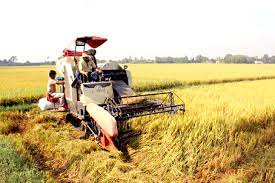 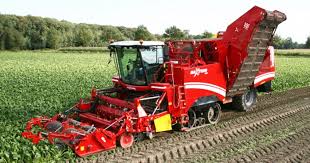 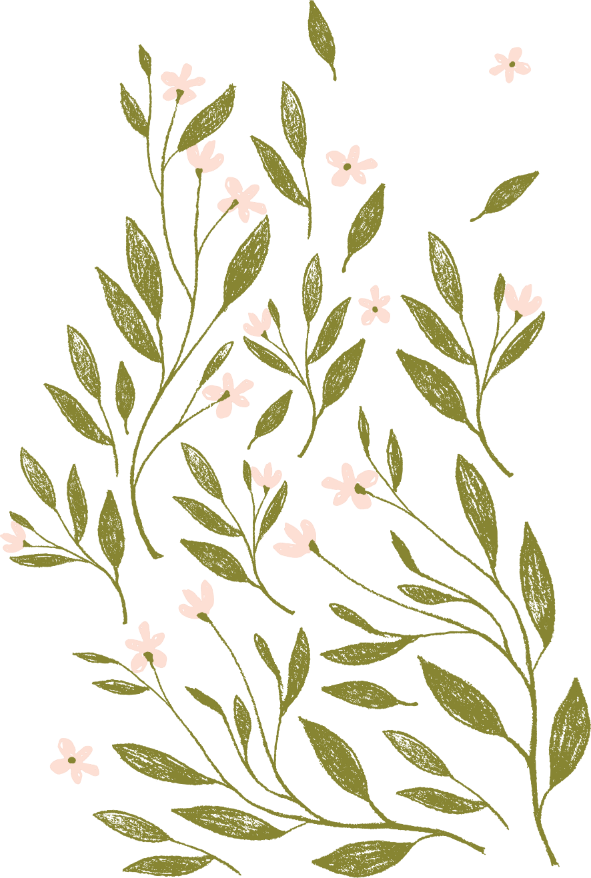 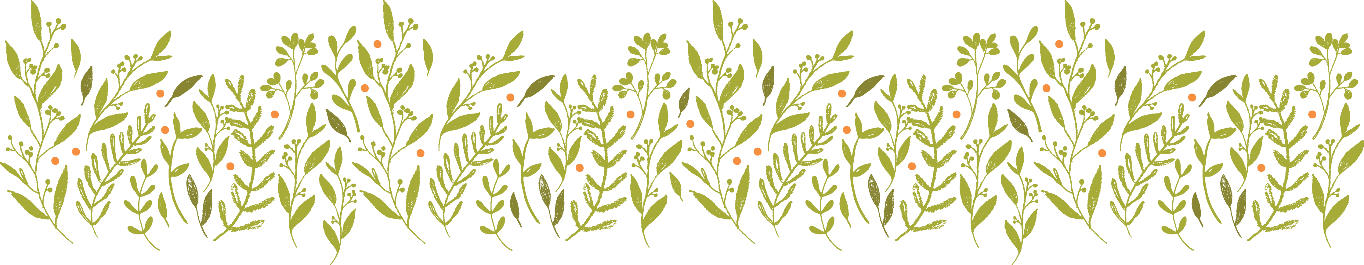 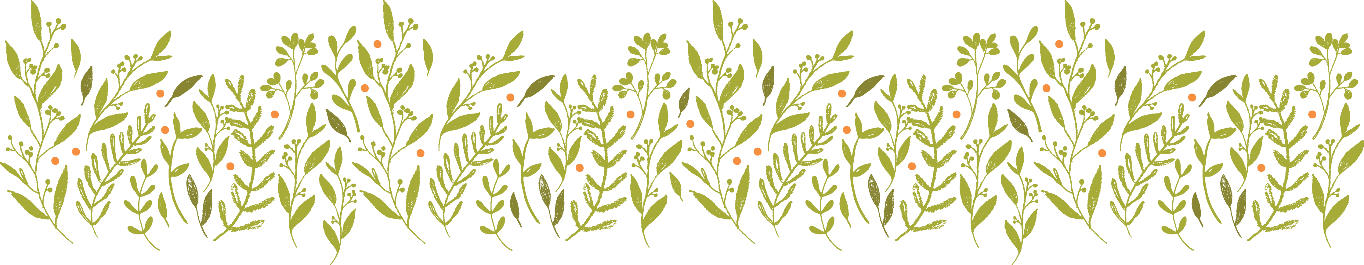 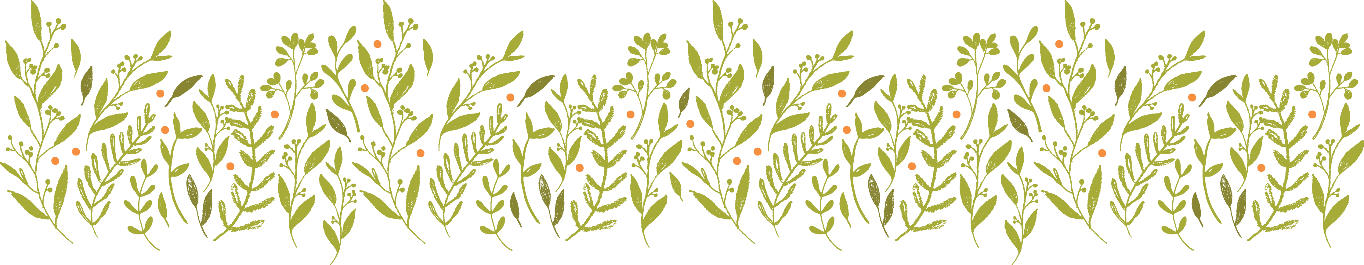 Một số hình ảnh thu hoạch nông sản
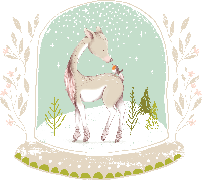 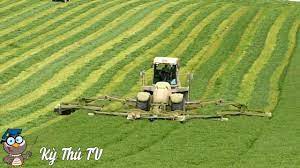 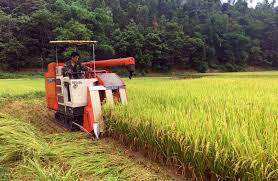 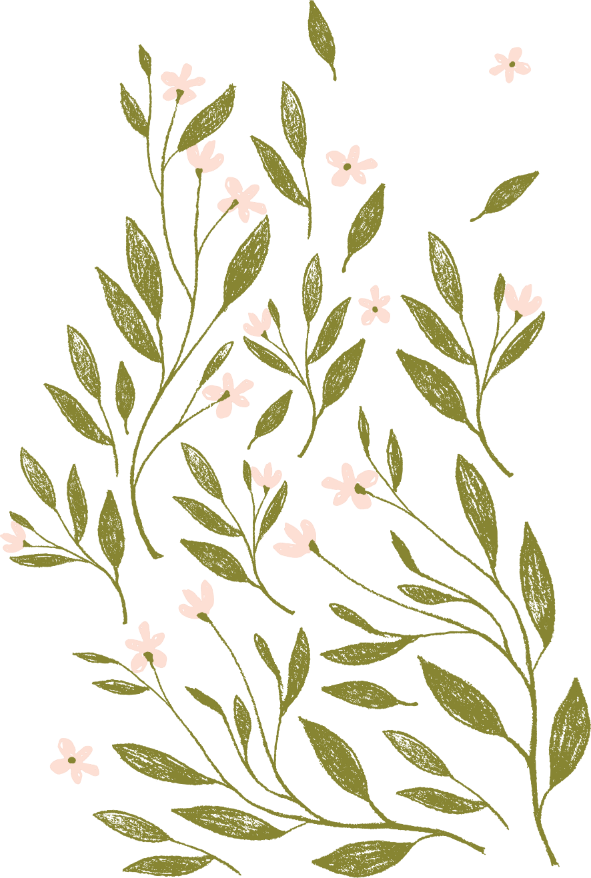 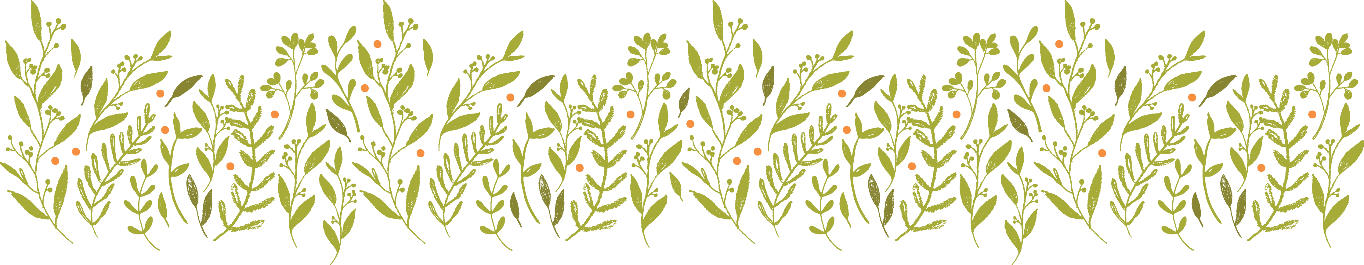 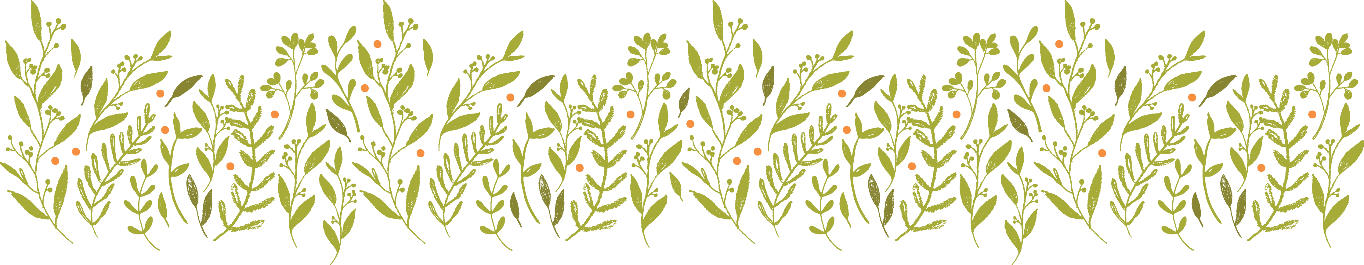 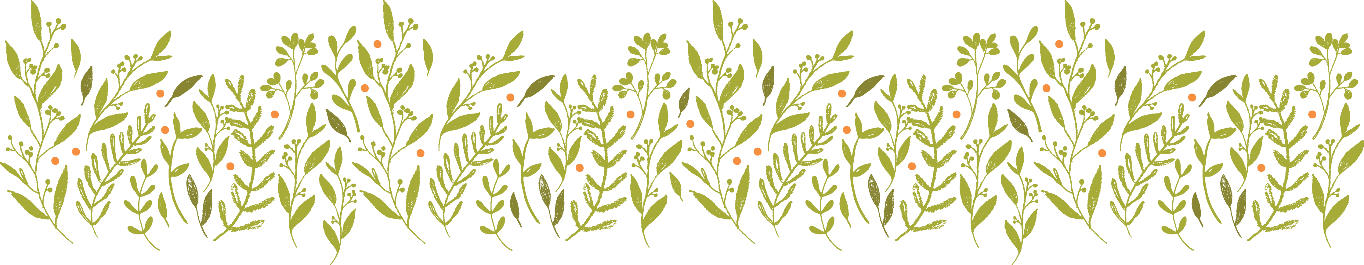 Nhóm 1
Nhóm 2
Nhóm 3
TRÌNH BÀY CÁC PHƯƠNG PHÁP THU HOẠCH NÔNG SẢN
Nhóm 4
?
Nhóm 1
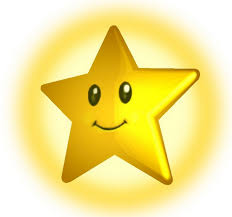 Nhóm 2
Nhóm 3
SPIN!
Nhóm 4
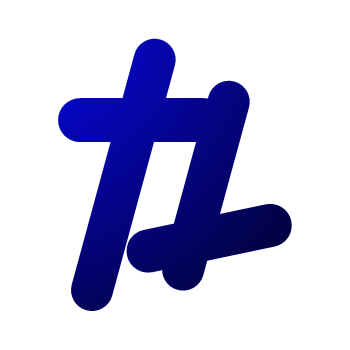 tekhnologic
Nhóm 1
Nhóm 2
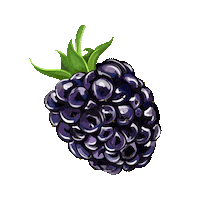 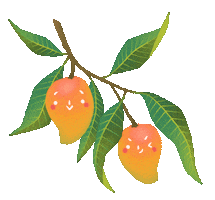 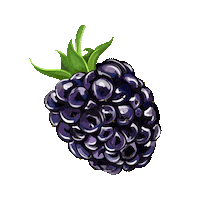 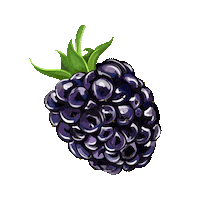 Phương pháp truyền thống: 
Hái: rau, đỗ, chè,…
Nhổ: Cà rốt, su hào, củ cải…
Đào: Khoai tây, khoai lang…
Cắt: Lúa, hoa…
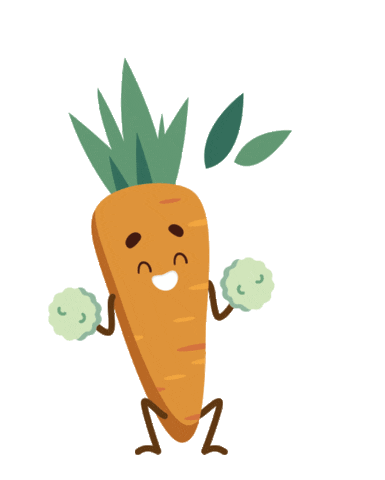 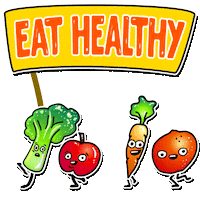 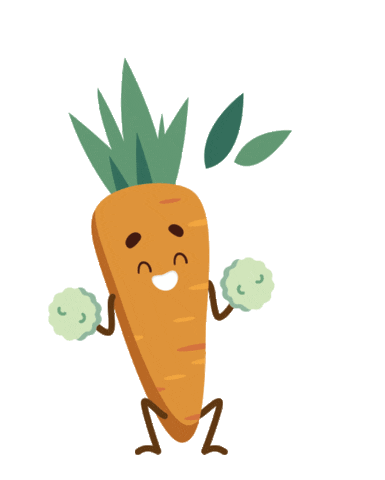 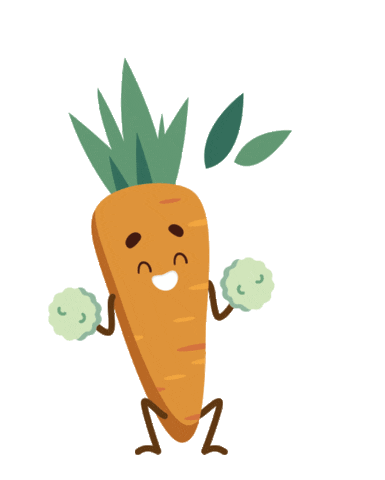 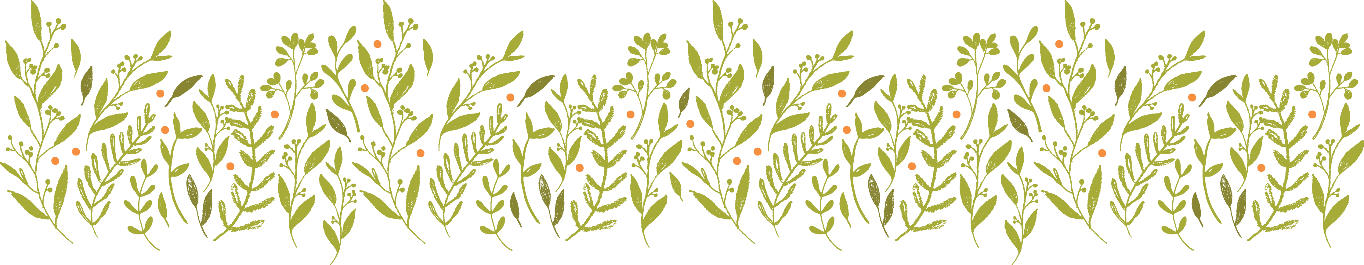 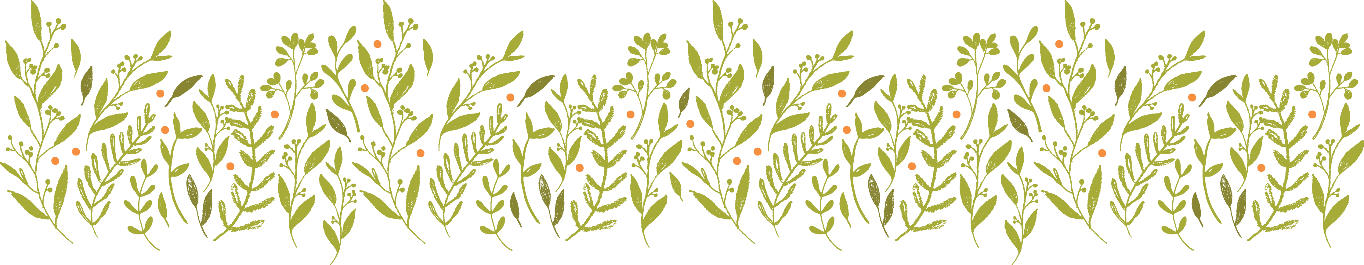 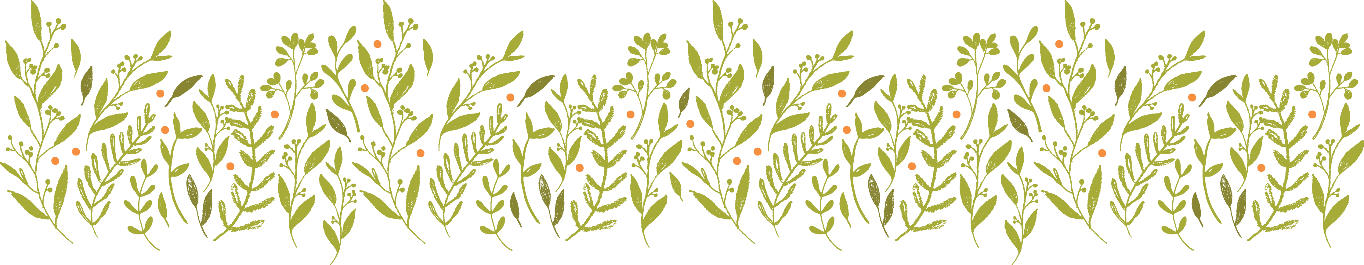 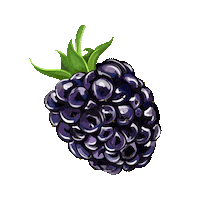 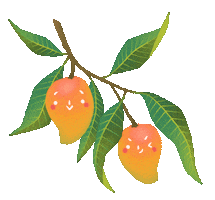 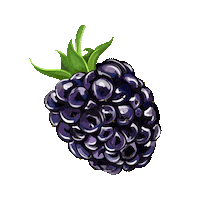 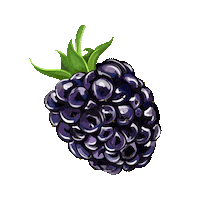 Phương pháp hiện đại: 
Sử dụng các loại máy móc để thu hoạch
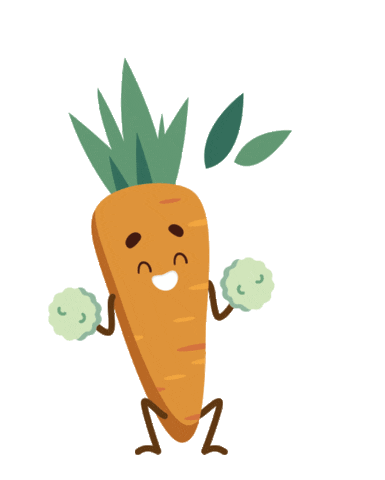 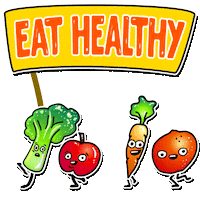 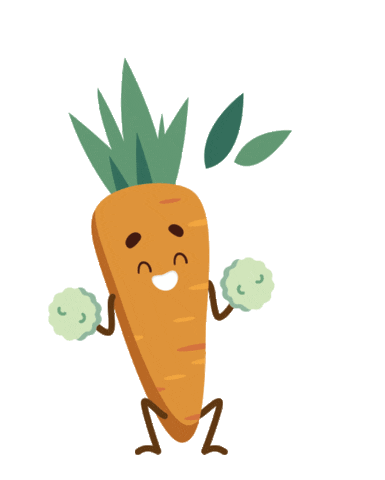 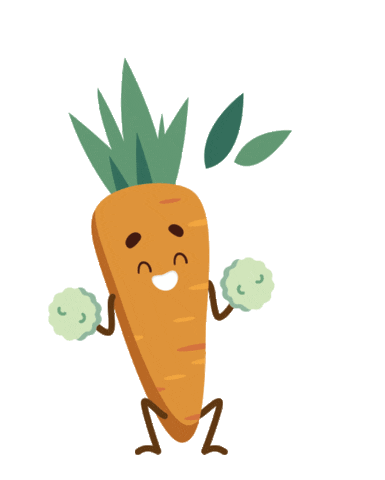 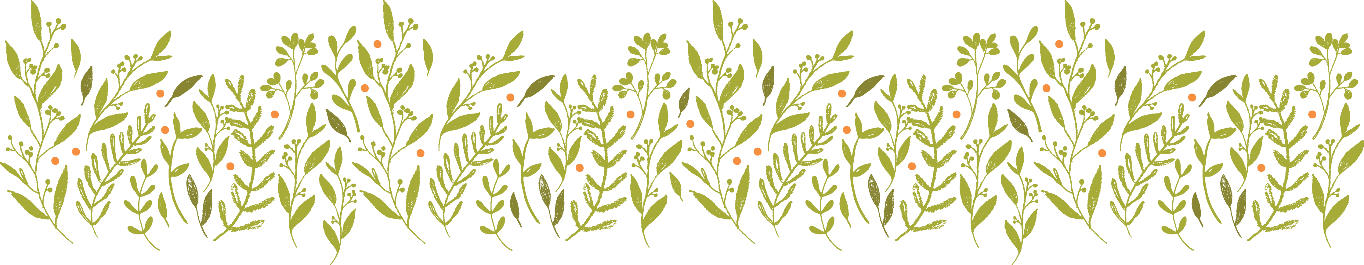 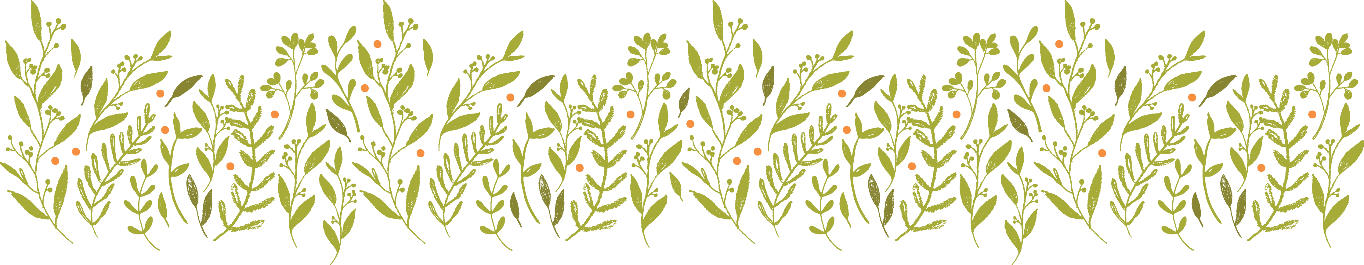 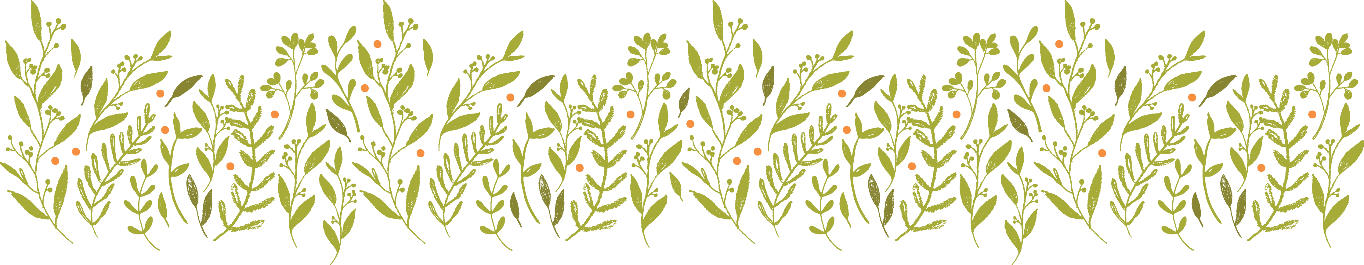 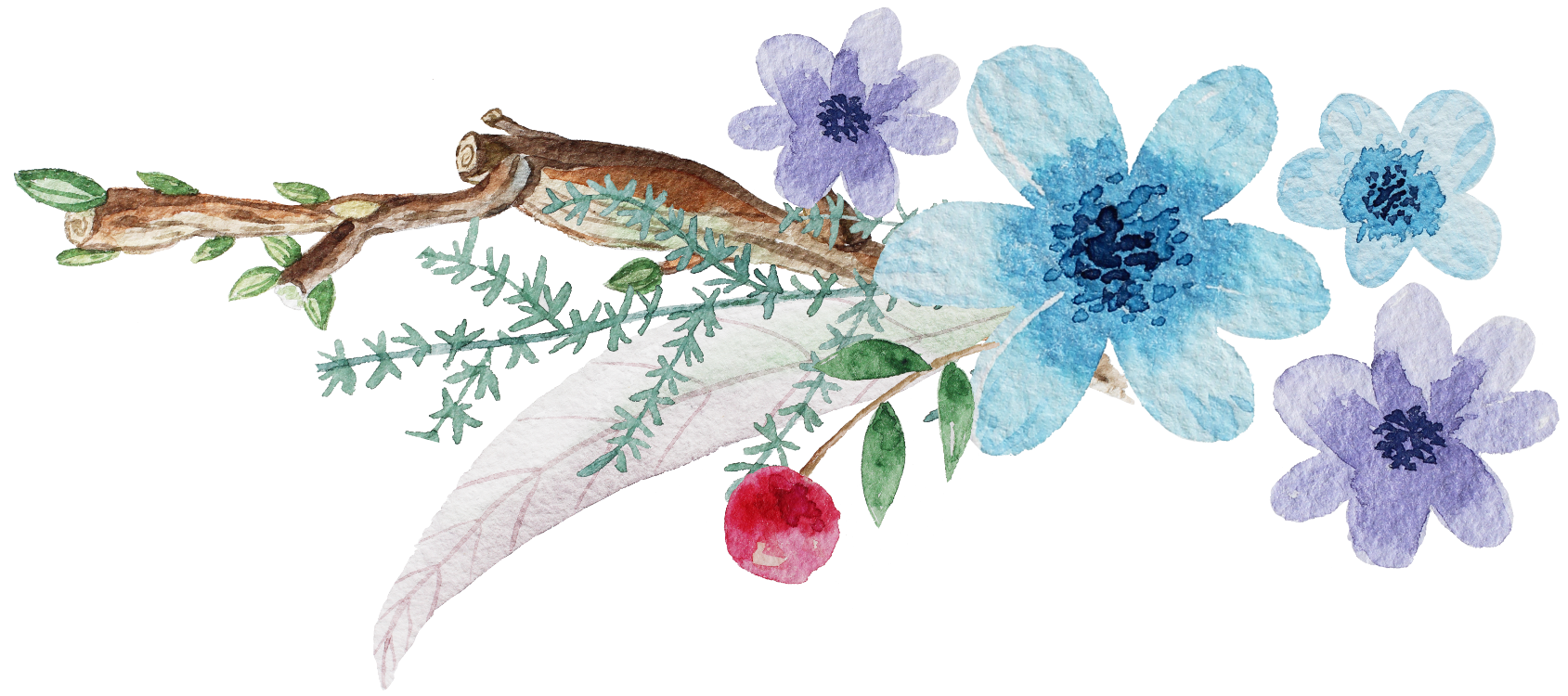 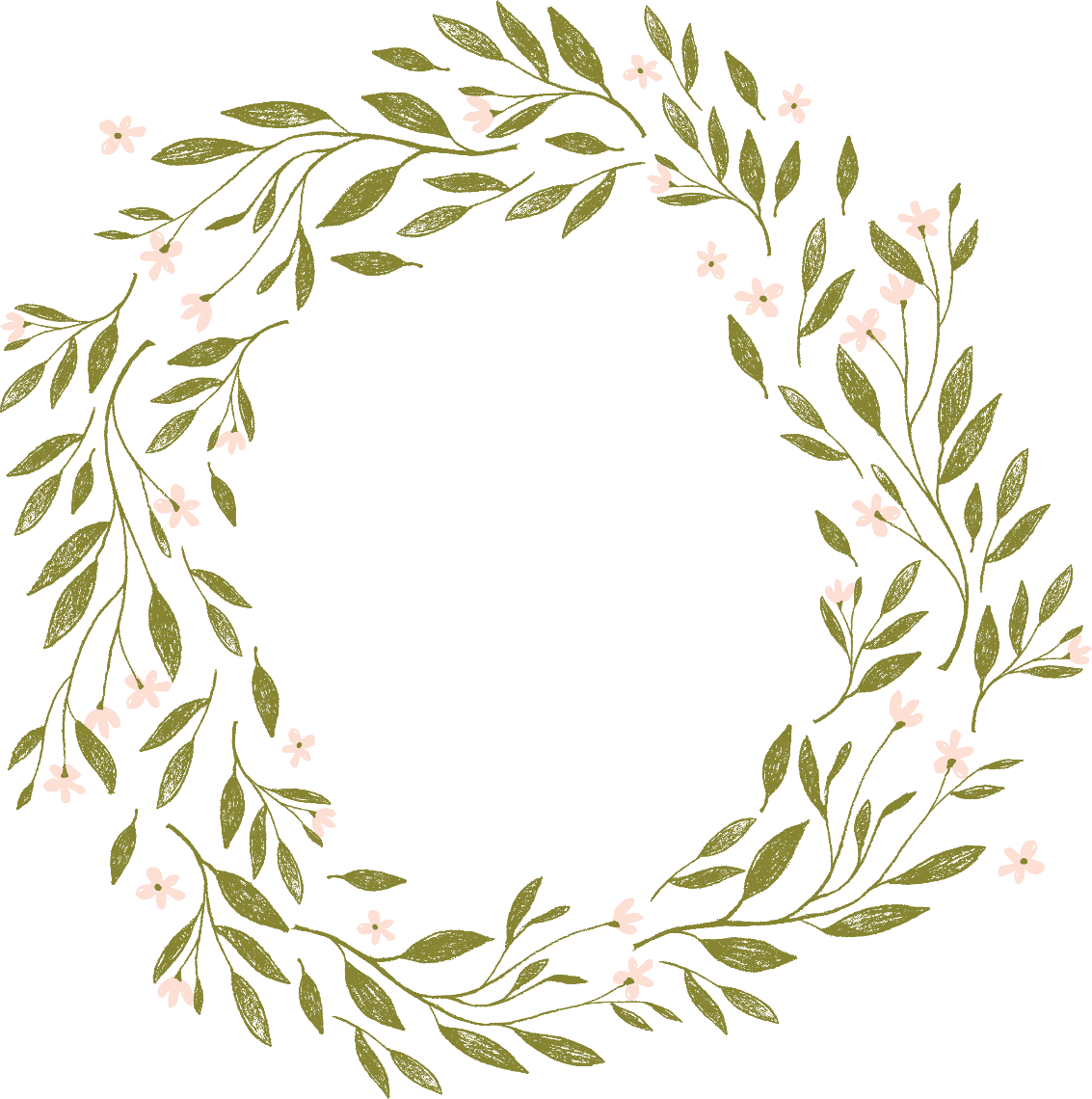 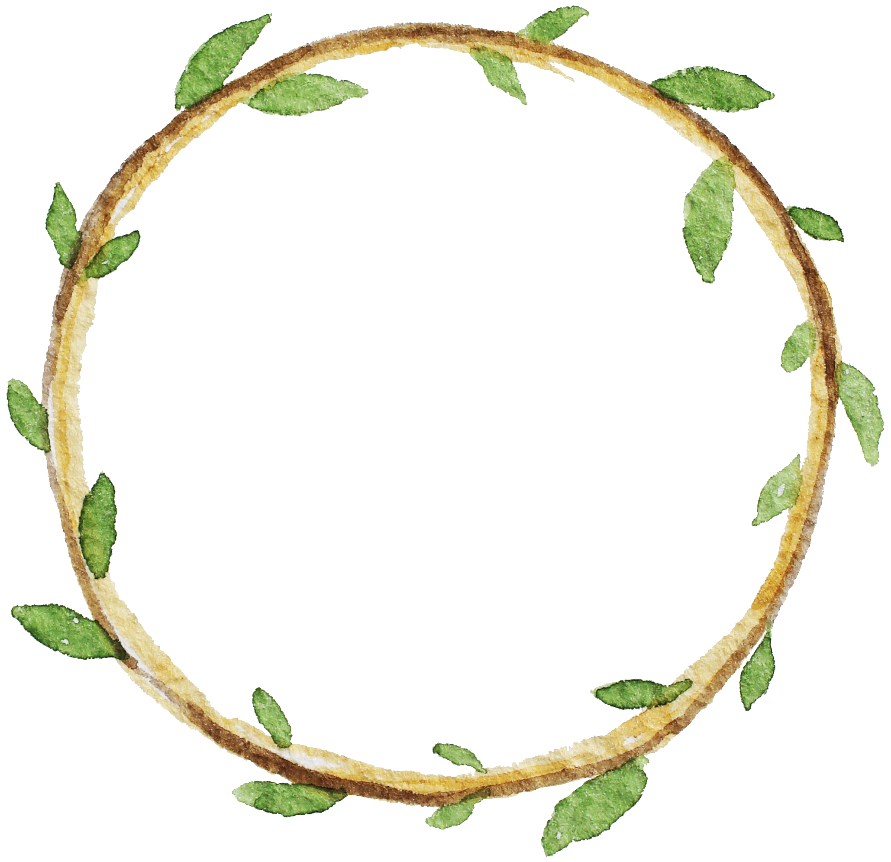 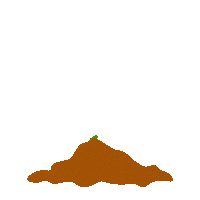 Vận dụng
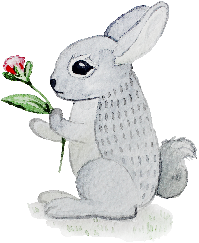 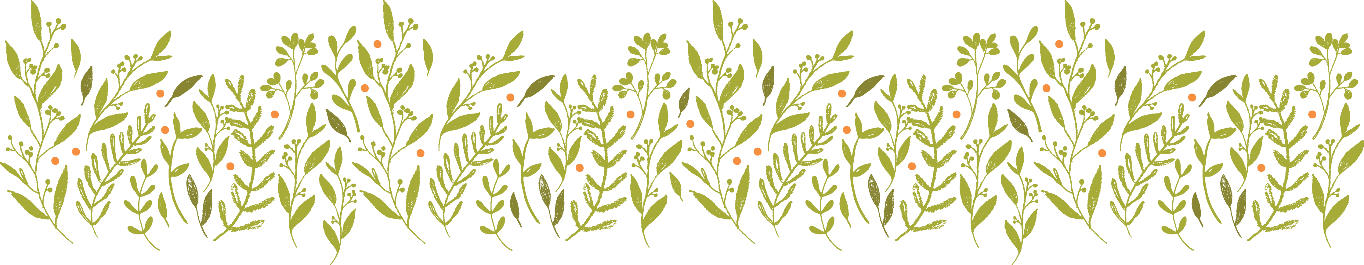 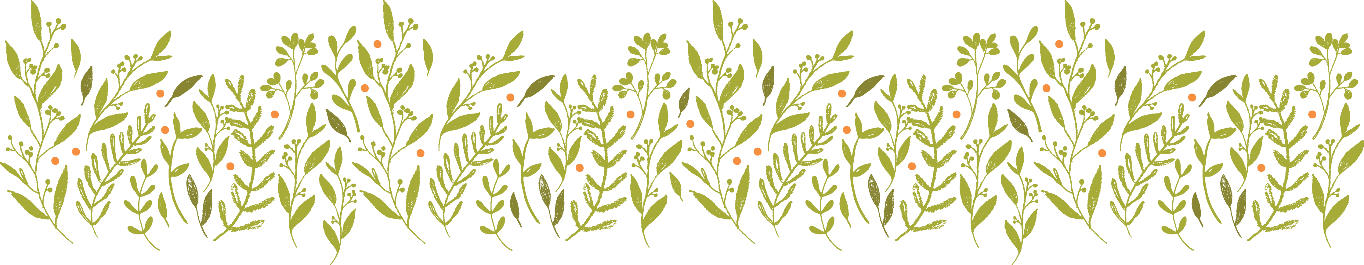 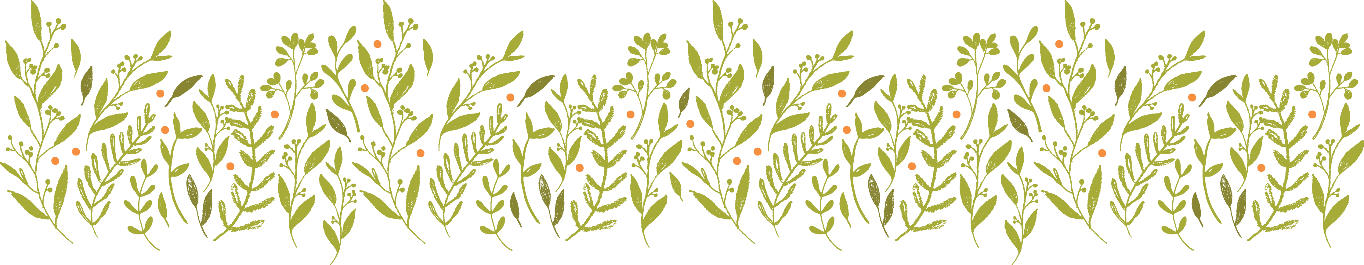 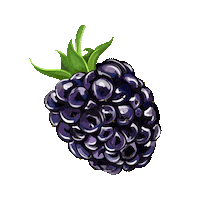 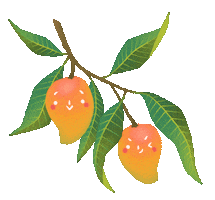 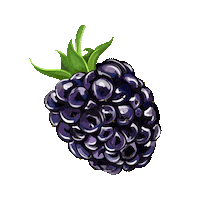 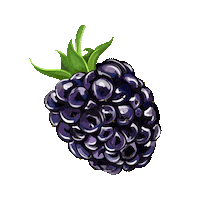 Yêu cầu: Học sinh thu hoạch một vài nông sản tại gia đình, chụp hình ảnh để nộp cho giáo viên.
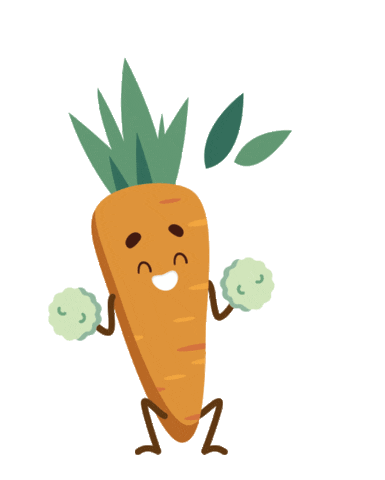 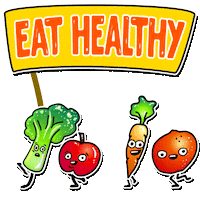 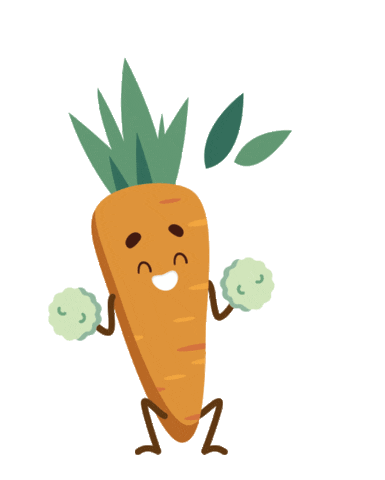 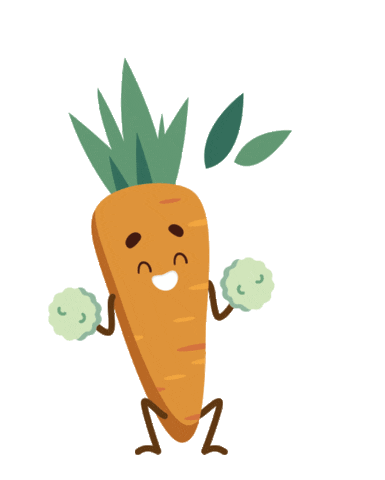 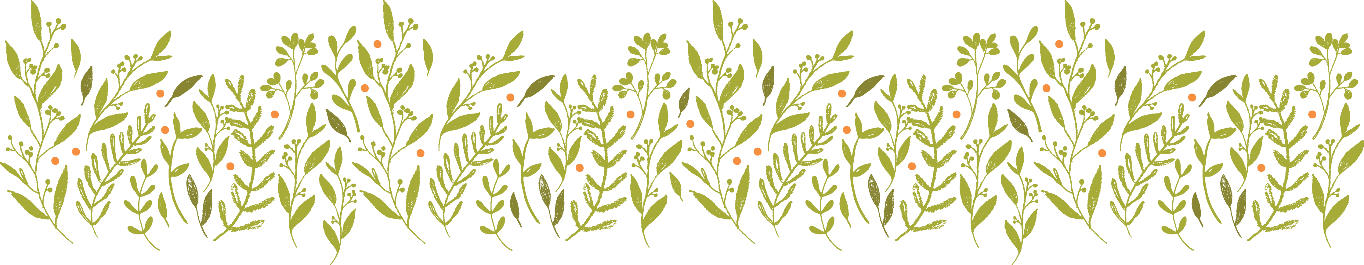 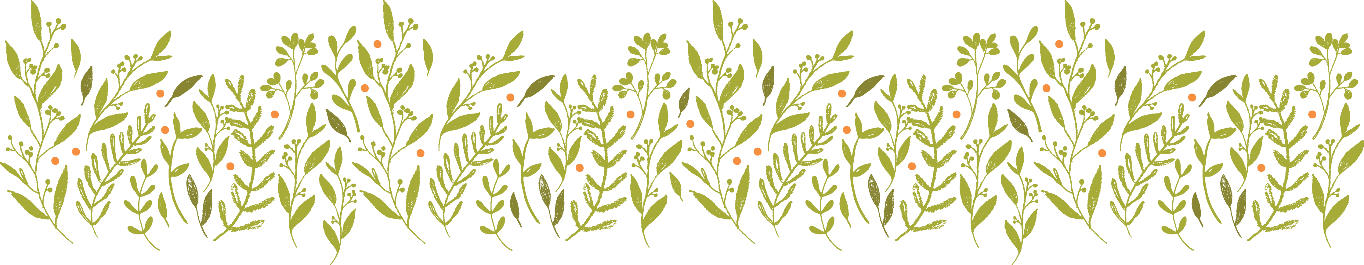 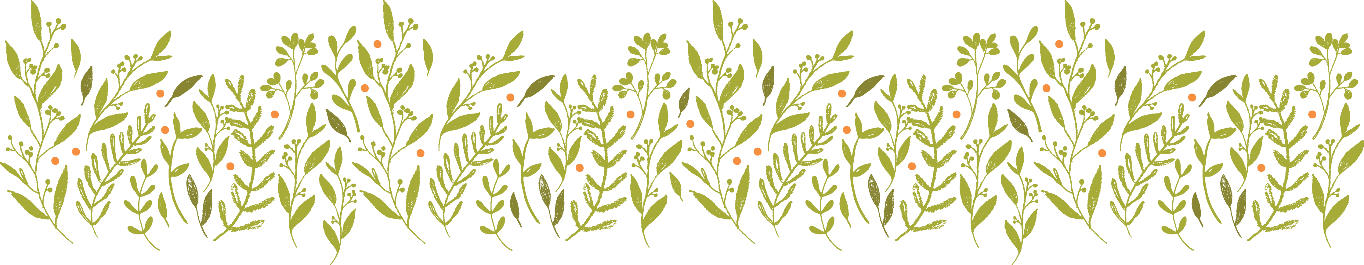